Non-axisymmetric Radiation Modeling of JET SPI Discharges using Emis3D
B. Stein Lubrano1, R. Sweeney1, D. Bonfiglio2, J. Lovell3, P. Carvalho4, L. Baylor3, R.S. Granetz1, S. Jachmich5, E. Joffrin6, M. Lehnen5, C. Maggi4, E. Marmar1, E. Nardon6, U. Sheikh7, D. Shiraki3, S. Silburn4, and JET Contributors8
1MIT Plasma Science and Fusion Center, Cambridge, Massachusetts 01239, USA
2Consorzio RFX, Corso Stati Uniti 4, 35127 Padova, Italy
3Oak Ridge National Laboratory, Oak Ridge, Tennessee 37831, USA
4Culham Centre for Fusion Energy (CCFE), Culham Science Centre, Abingdon, UK
5ITER Organization, Route de Vinon sur Verdon, 13115 St Paul Lez Durance, France
6CEA, IRFM, F-13108 Saint-Paul-lez-Durance, France
7École Polytechnique Fédérale de Lausanne (EPFL), Swiss Plasma Center (SPC), Lausanne CH-1015, Switzerland
8See the author list of 'Overview of JET results for optimising ITER operation' by J. Mailloux et al published in Nuclear Fusion Special issue: Overview and Summary Papers from the 28th Fusion Energy Conference (Nice, France, 10-15 May 2021)
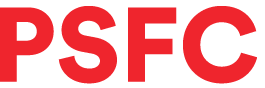 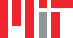 Disruption Bolometry Analysis is Challenged by Lack of Axisymmetry
Present disruption bolometry techniques can suffer from up to +/-50% errors
Bolometry diagnostics limited, optimized for flattop
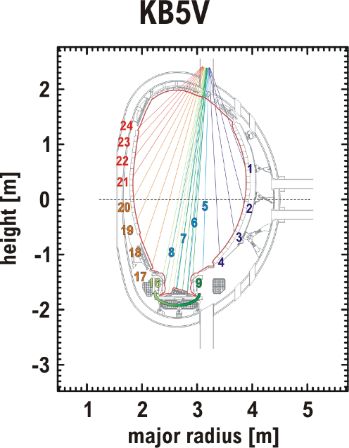 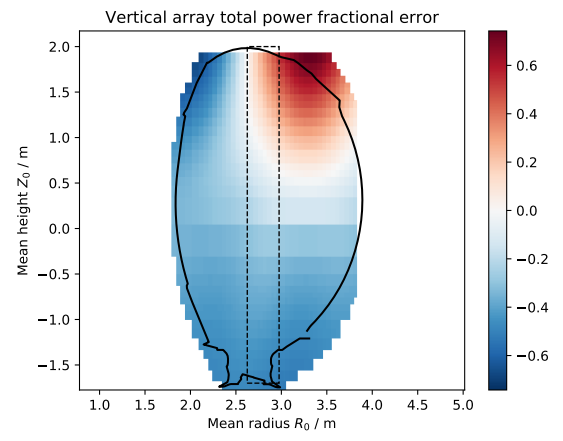 Fractional error in radiated power of KB5 weighted sums, by radiation source location
[J. Lovell et al. Review of Scientific Instruments 92, 023502 (2021)]
Emis3D has undergone significant development; first application is two nominally identical JET discharges
JET SPI 96874
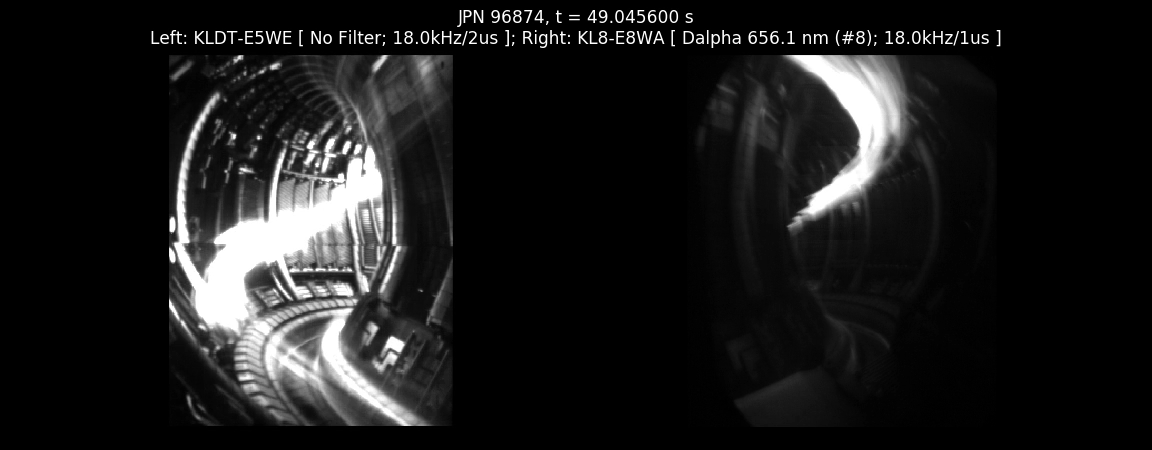 B. Stein-Lubrano et al. | 2nd IAEA Technical Meeting on Disruptions | ITER HQ | 21 Jul. 2022 | Page 3
JET Bolometry in 2019-2020
Two toroidally separated bolometer fan arrays, KB5H & V
Injection Location
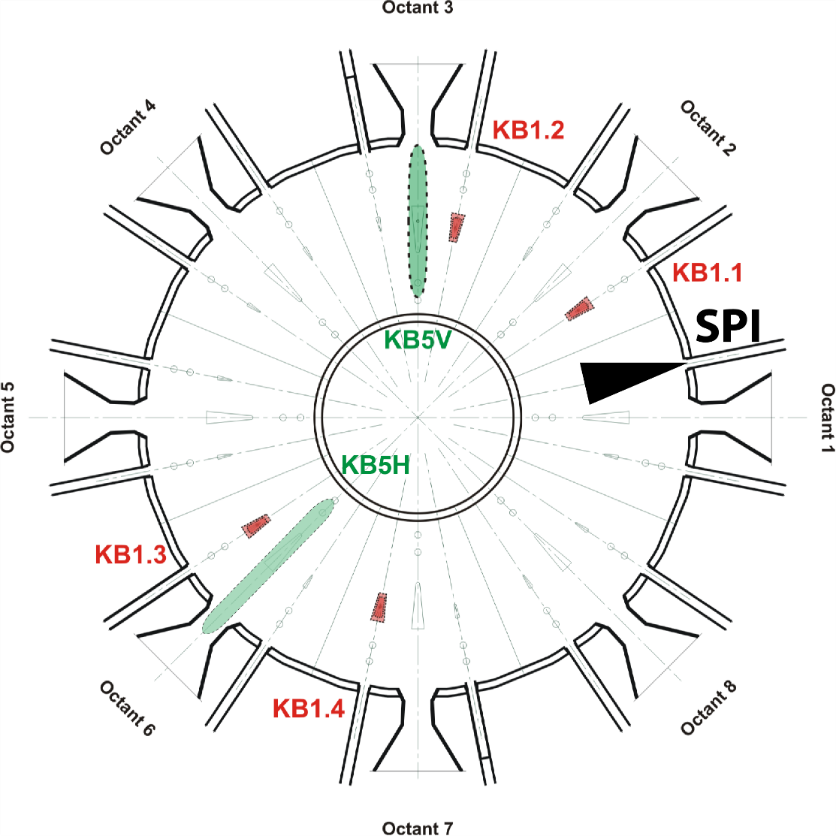 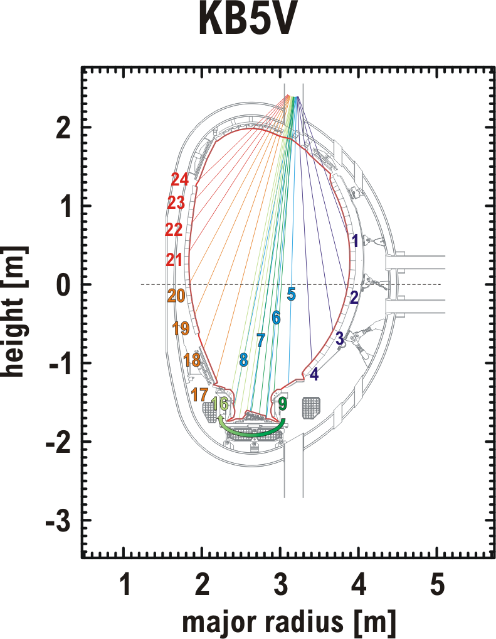 KB1s mostly not used;
      noise/ slower time
      resolution
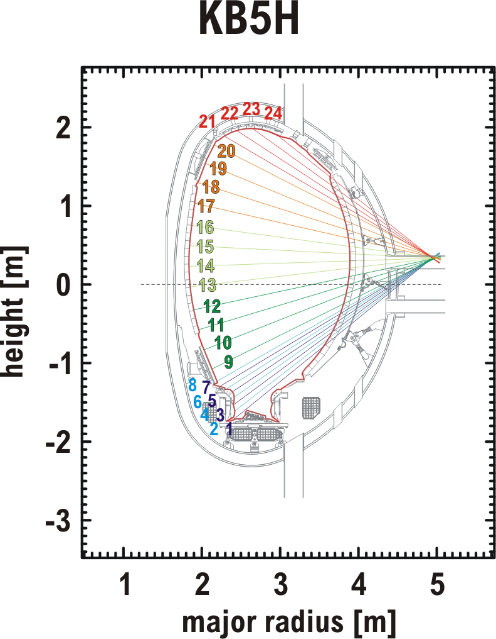 B. Stein-Lubrano et al. | 2nd IAEA Technical Meeting on Disruptions | ITER HQ | 21 Jul. 2022 | Page 4
Emis3D is a Rigorous Guess and Check Algorithm, Capable of Fitting 2D and 3D Structures
Observation by Cherab
Synthetic Bolometry Data
Library of Candidate Radiation Structures
Each Timestep
Each Structure
Calculate Reduced 𝜒r²
Experimental Bolometry Data
Convert to P Value
Lowest P Value
Uncertainty Pool
Best Fit
B. Stein-Lubrano et al. | 2nd IAEA Technical Meeting on Disruptions | ITER HQ | 21 Jul. 2022 | Page 5
Candidate Radiation Distributions
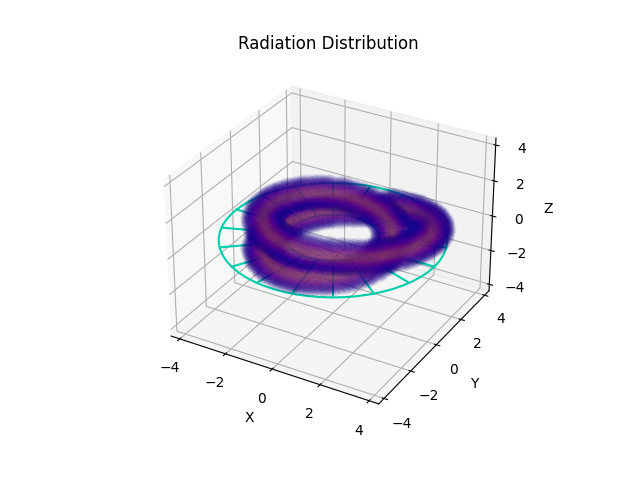 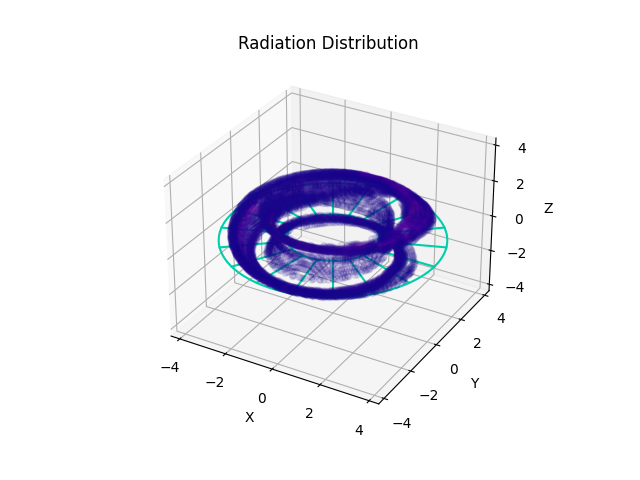 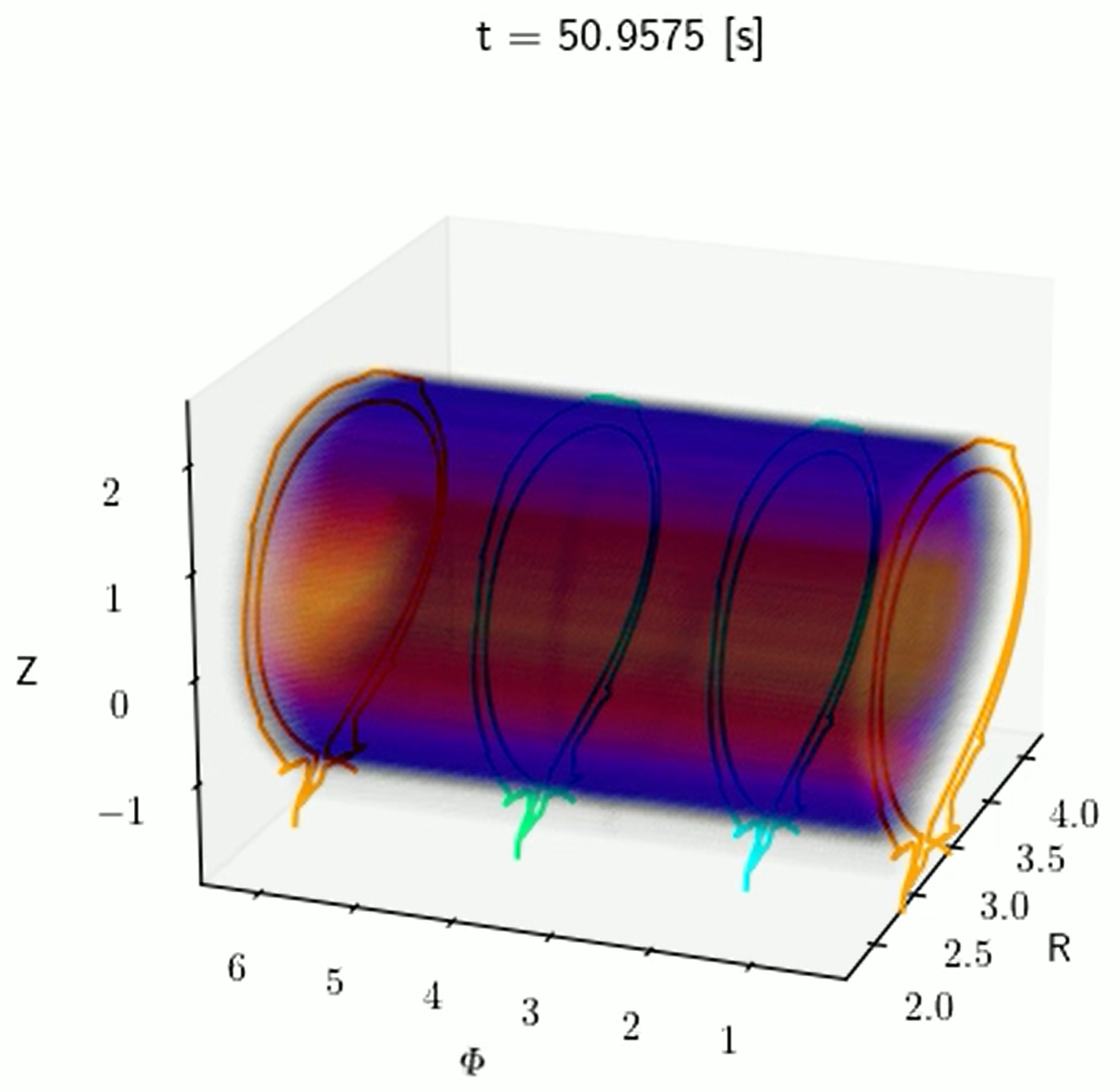 BOLT (Unwrapped)
[Pedro Carvalho]
JOREK Simulated
Helical
B. Stein-Lubrano et al. | 2nd IAEA Technical Meeting on Disruptions | ITER HQ | 21 Jul. 2022 | Page 6
Candidate Radiation Distributions
Build many distributions of each type to sample
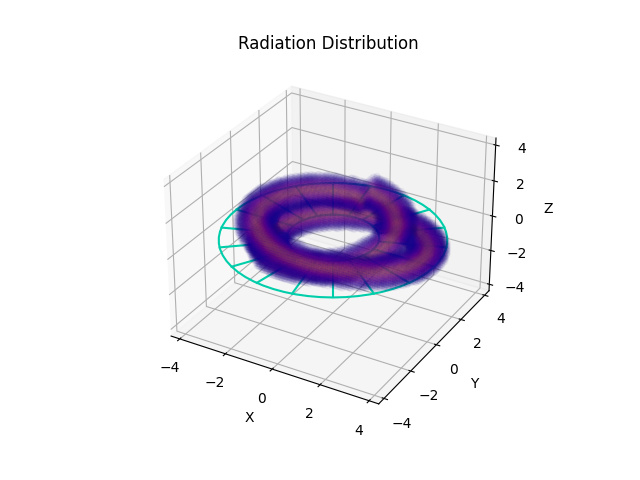 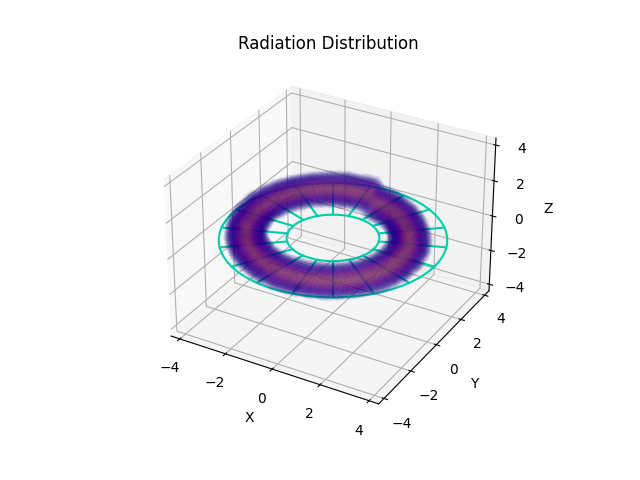 Centered on different field lines
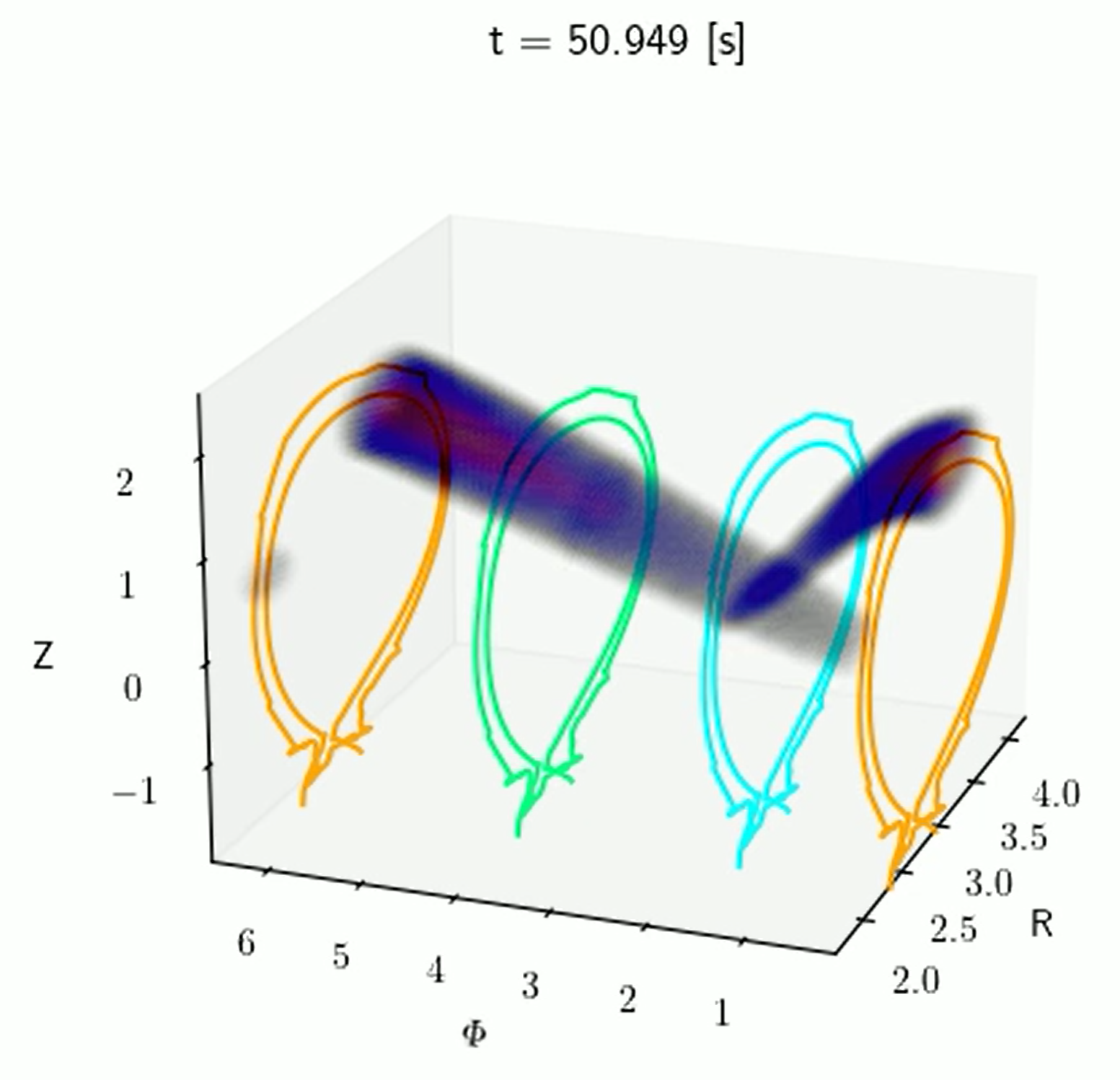 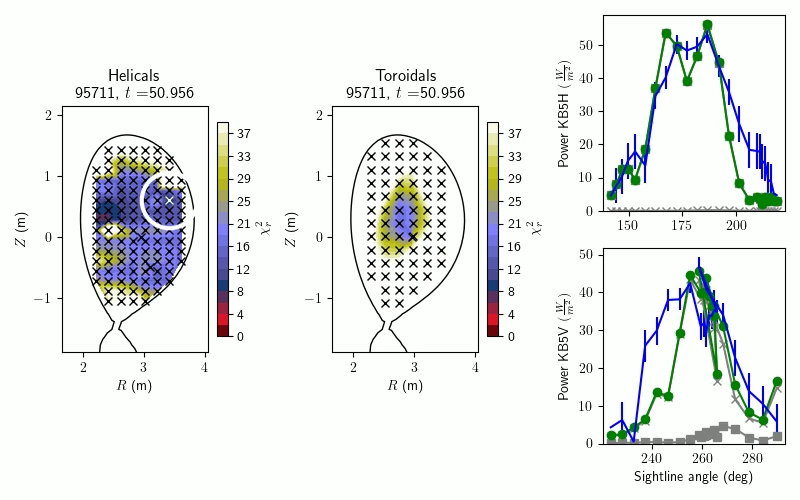 Variation in poloidal width
Variation in helicity
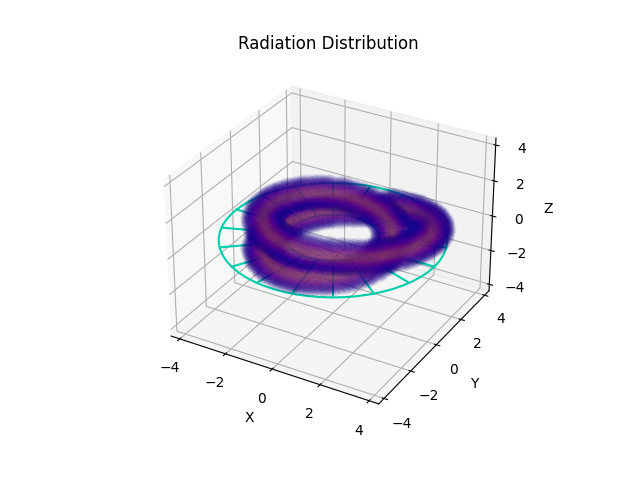 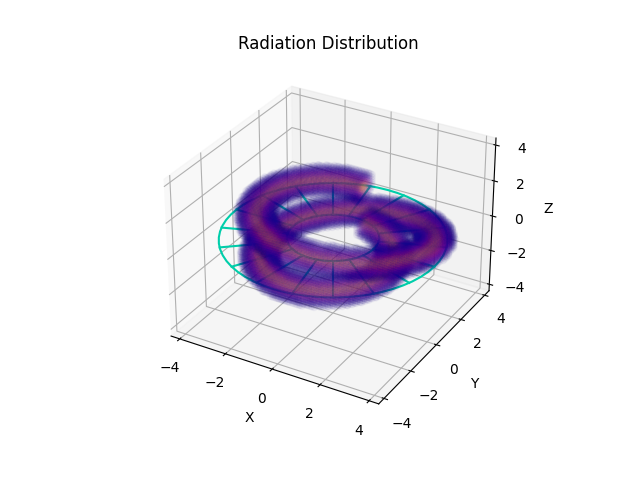 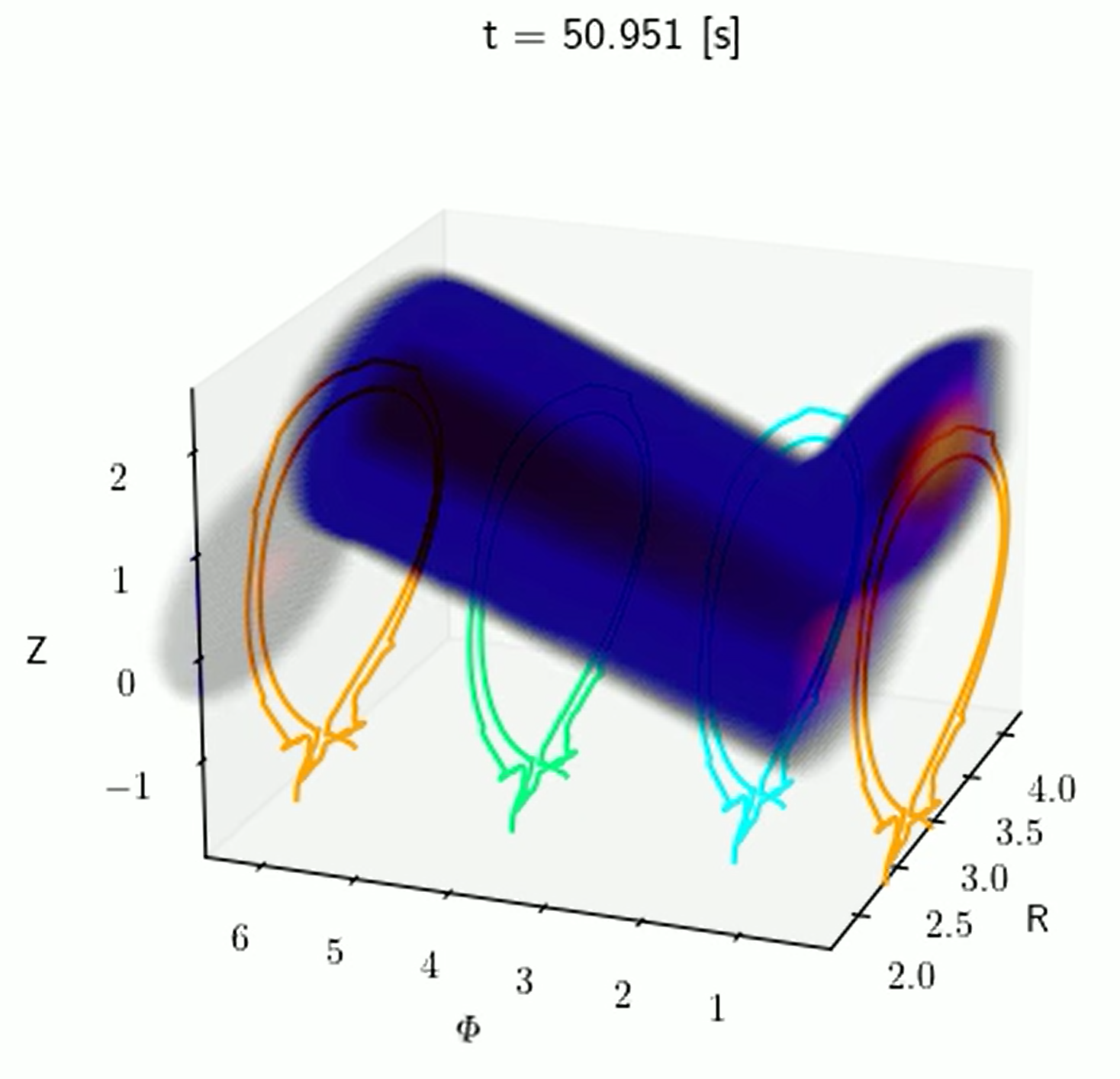 B. Stein-Lubrano et al. | 2nd IAEA Technical Meeting on Disruptions | ITER HQ | 21 Jul. 2022 | Page 7
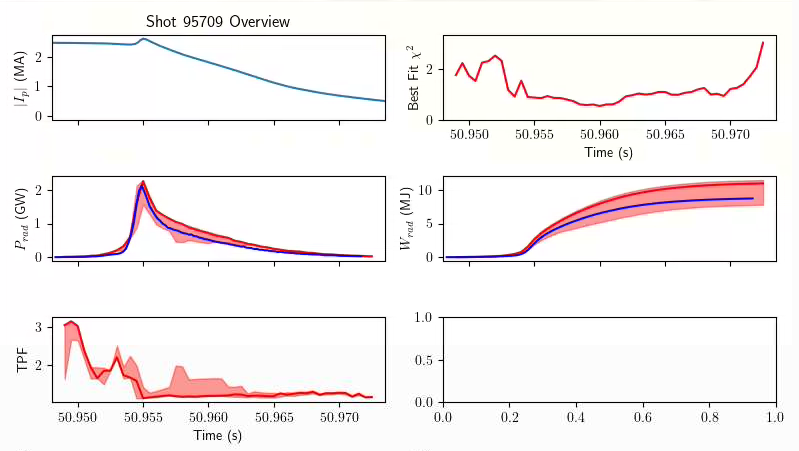 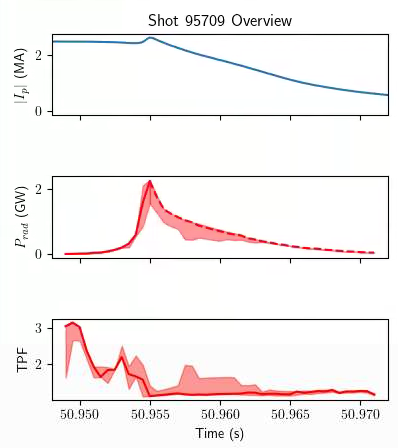 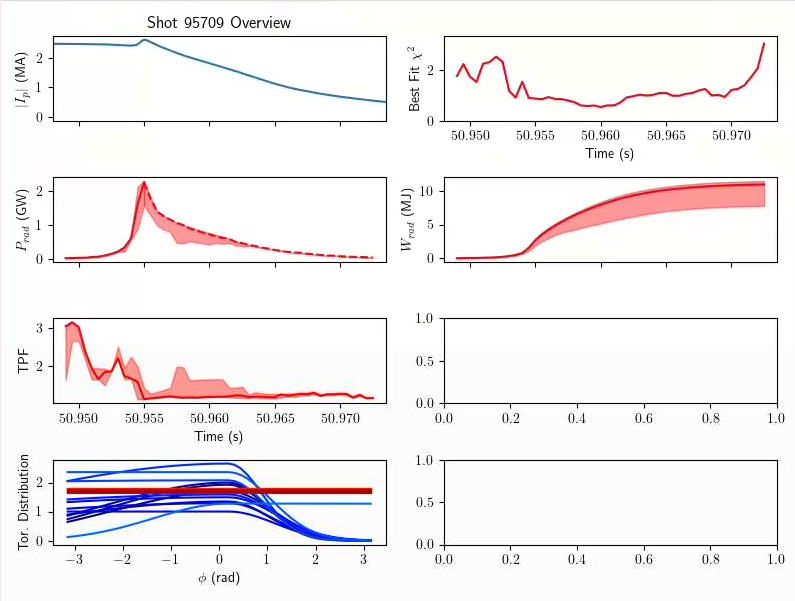 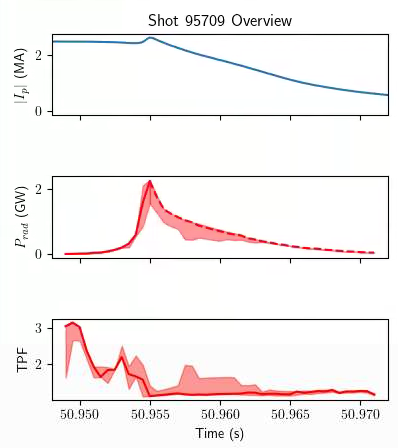 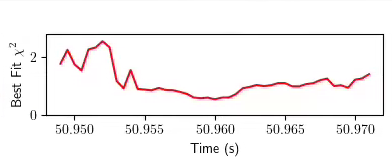 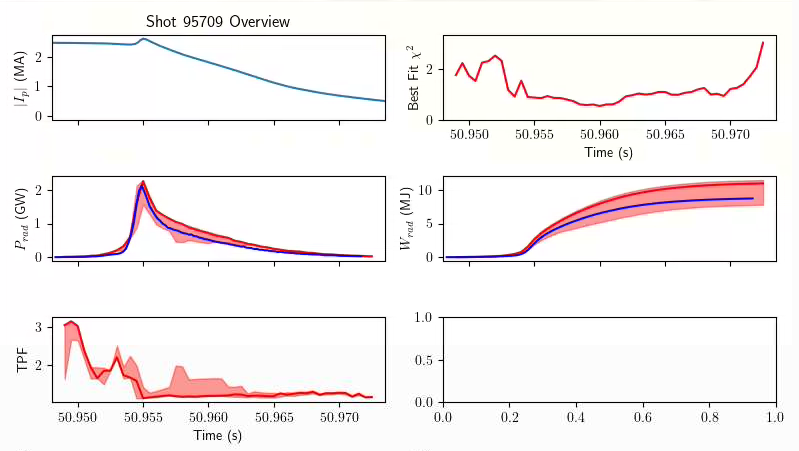 TOPI
Emis3D
B. Stein-Lubrano et al. | 2nd IAEA Technical Meeting on Disruptions | ITER HQ | 21 Jul. 2022 | Page 8
Shot 95709 Best Fits: Pre-TQ
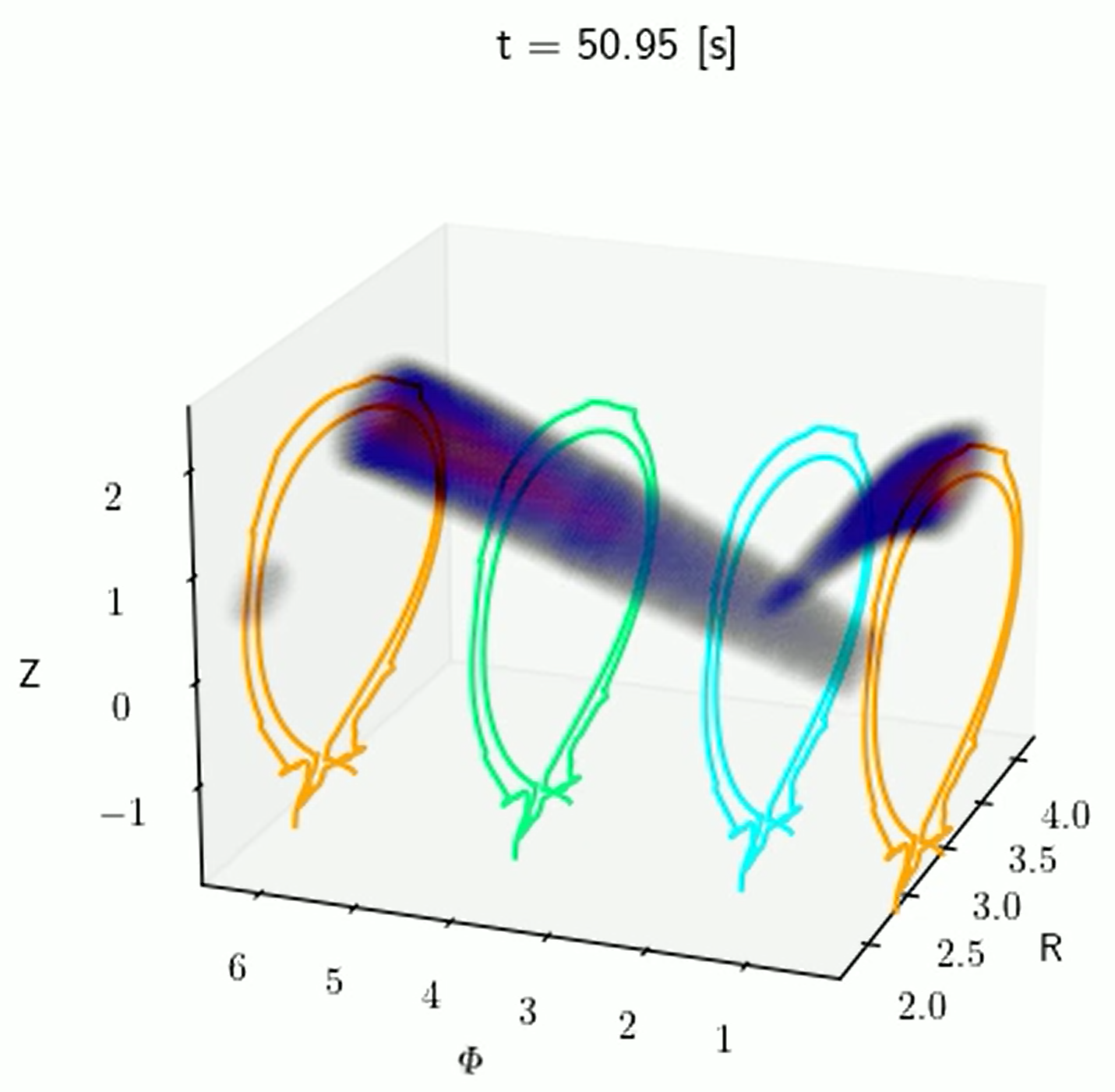 Early radiation peaks near injector
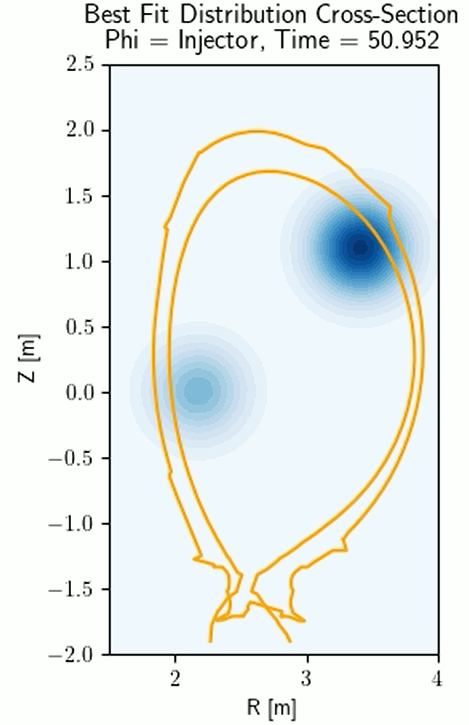 Injection plane
Outboard
Inboard
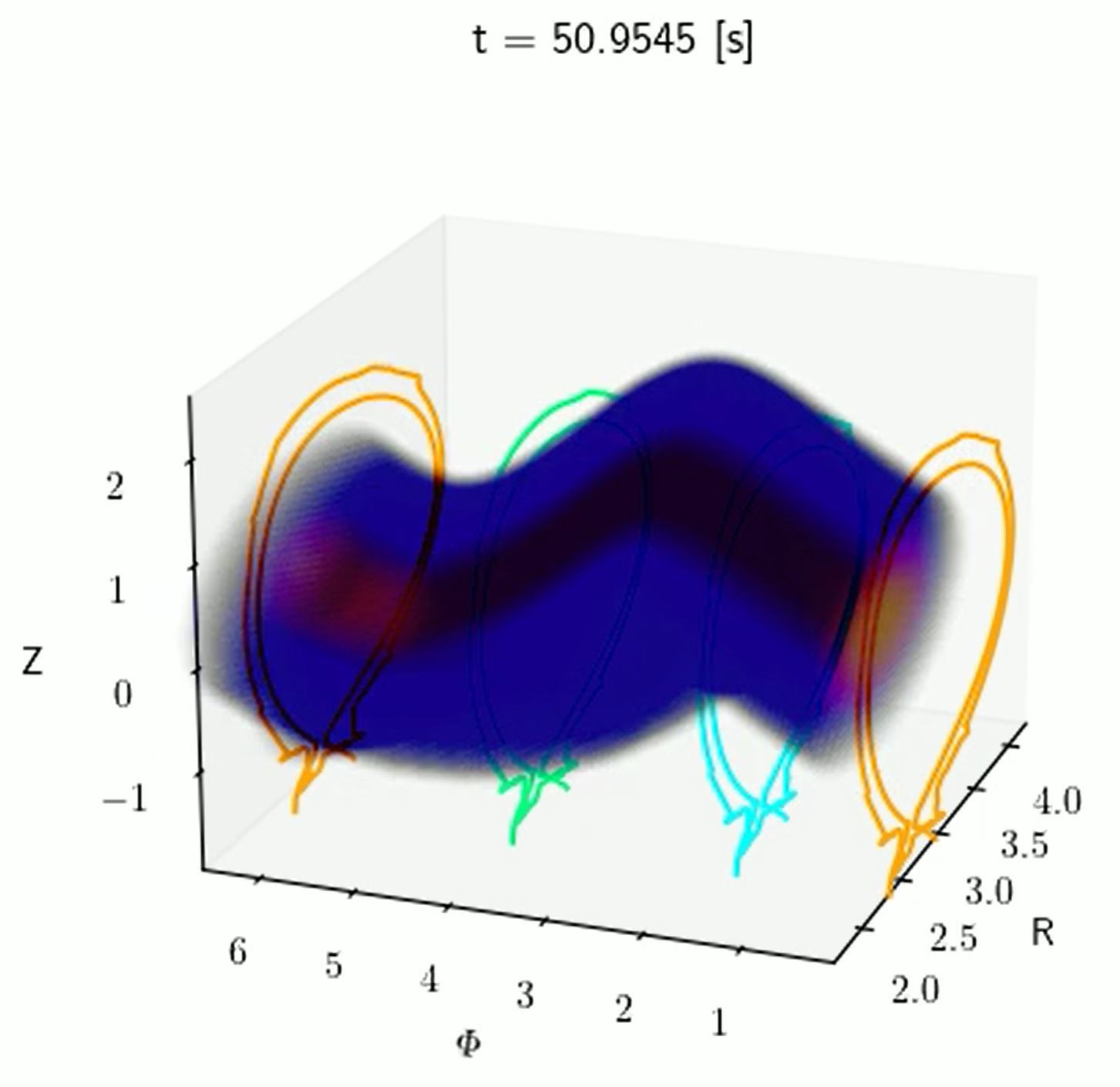 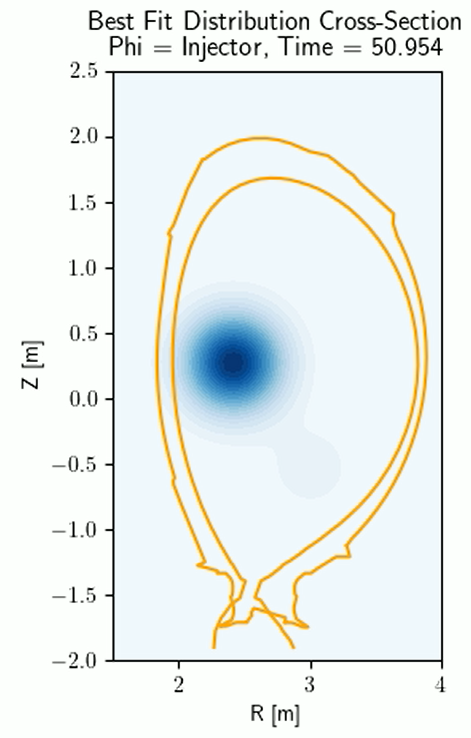 Possibly a more complicated structure than included in our pool
Later Pre-TQ radiation is closer to plasma center
Injection plane
B. Stein-Lubrano et al. | 2nd IAEA Technical Meeting on Disruptions | ITER HQ | 21 Jul. 2022 | Page 9
In the early pre-TQ, transport consistent with the magnetic nozzle effect is observed
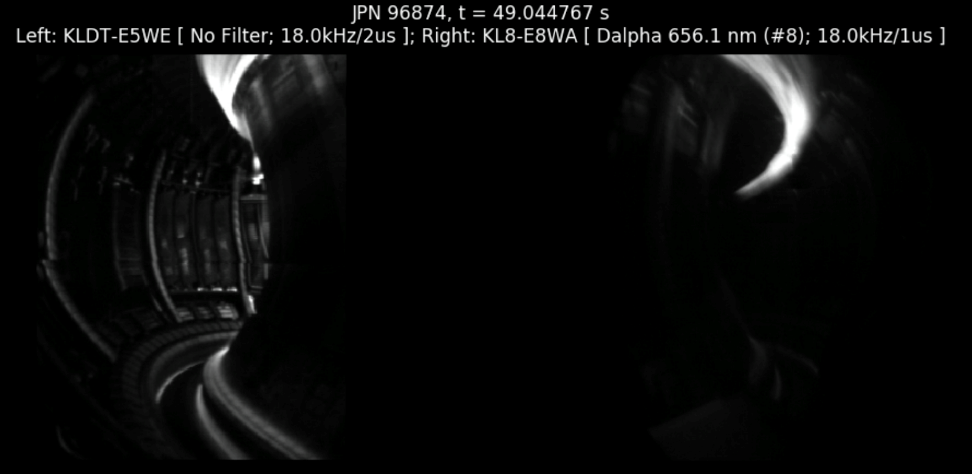 Injection
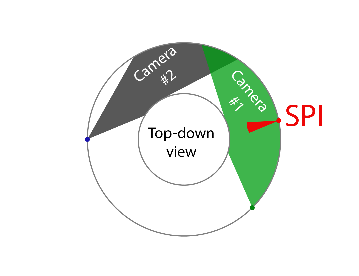 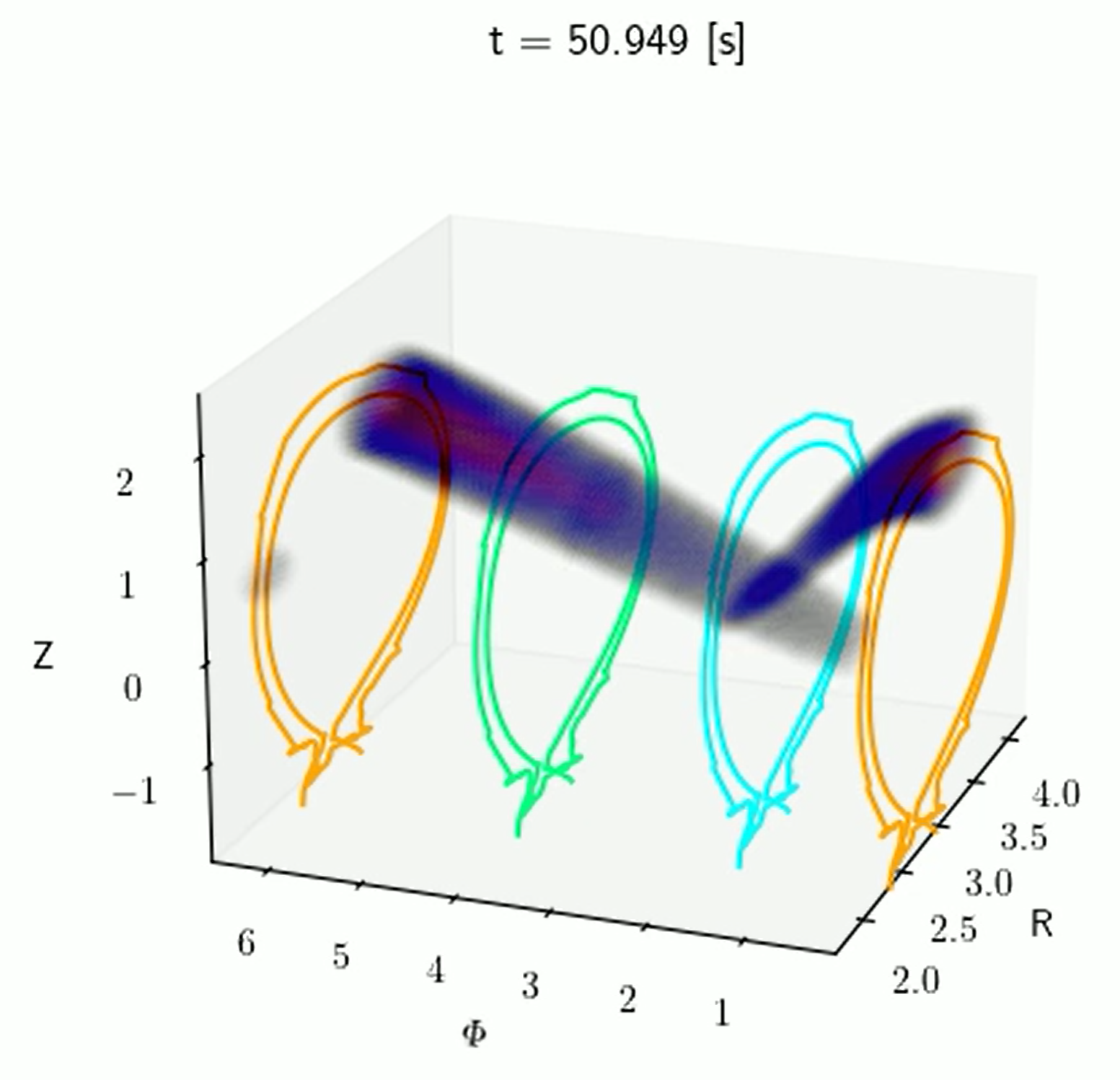 B. Stein-Lubrano et al. | 2nd IAEA Technical Meeting on Disruptions | ITER HQ | 21 Jul. 2022 | Page 10
Shot 95709 Best Fits: TQ & CQ
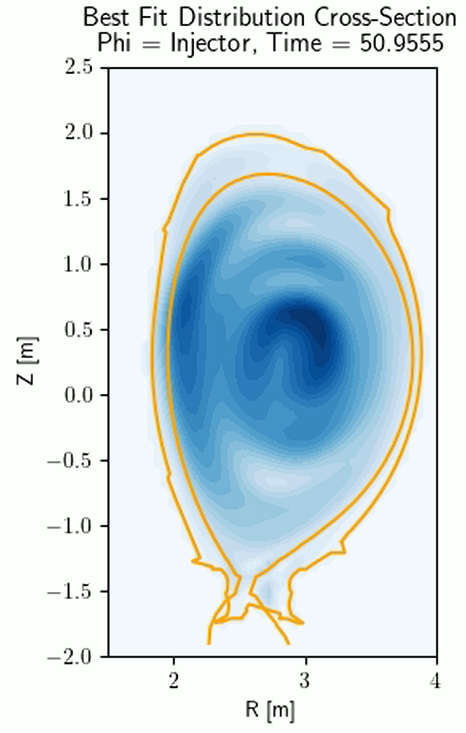 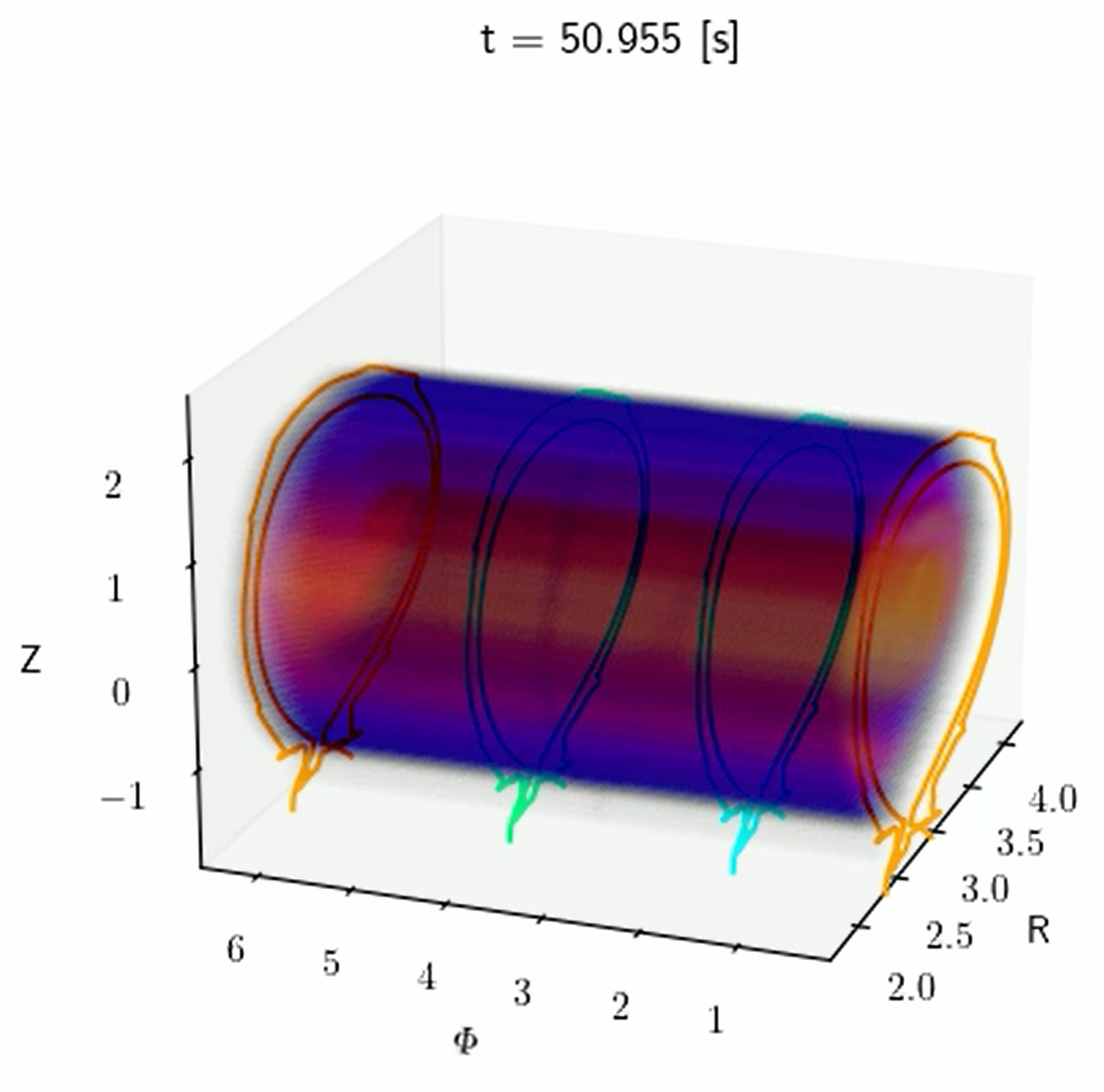 Injection plane
Best fits for TQ and CQ are axisymmetric tomographies
[Credit: Pedro Carvalho]
Toroidally symmetric
Only CQ-specific distributions currently in pool
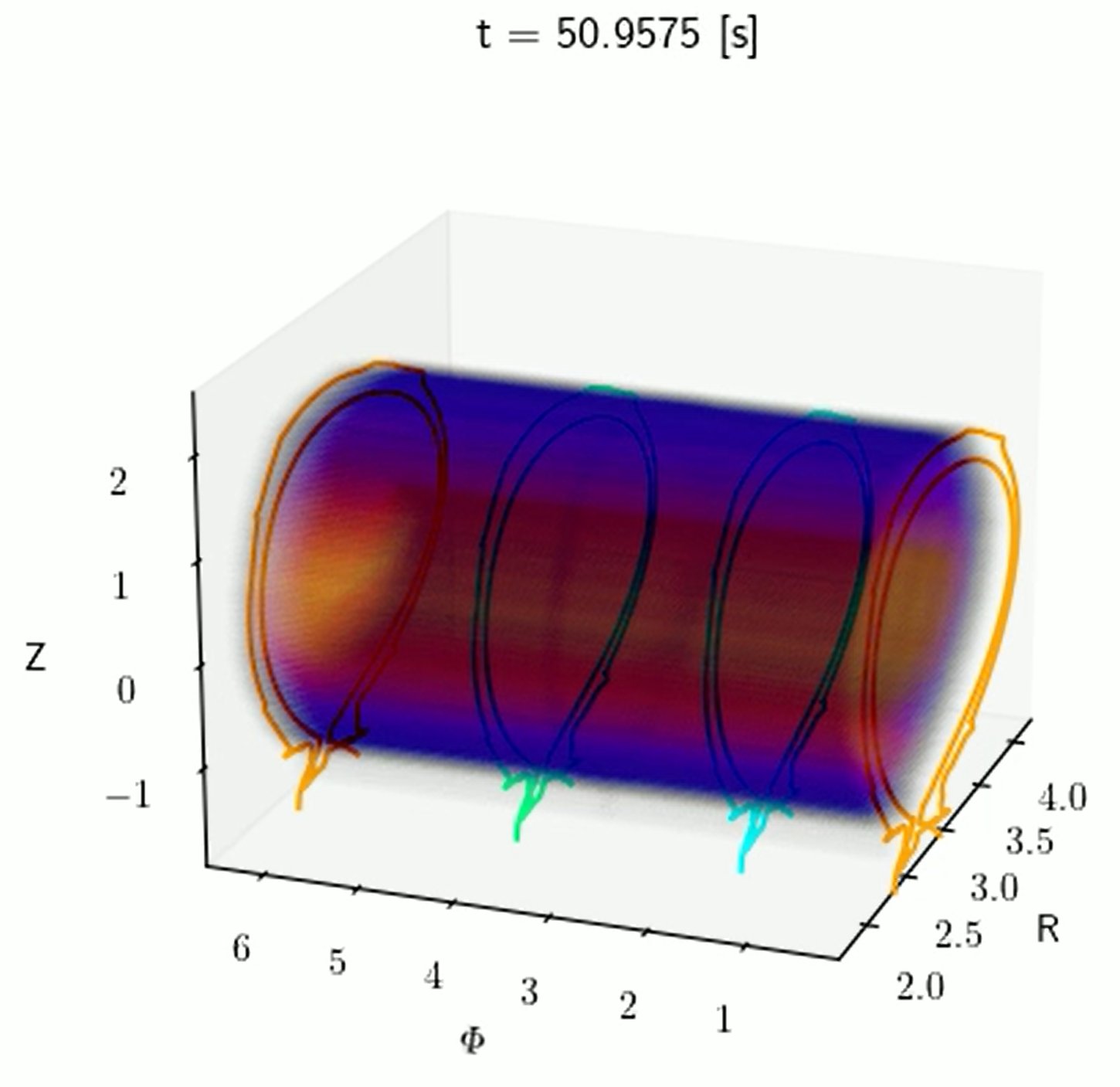 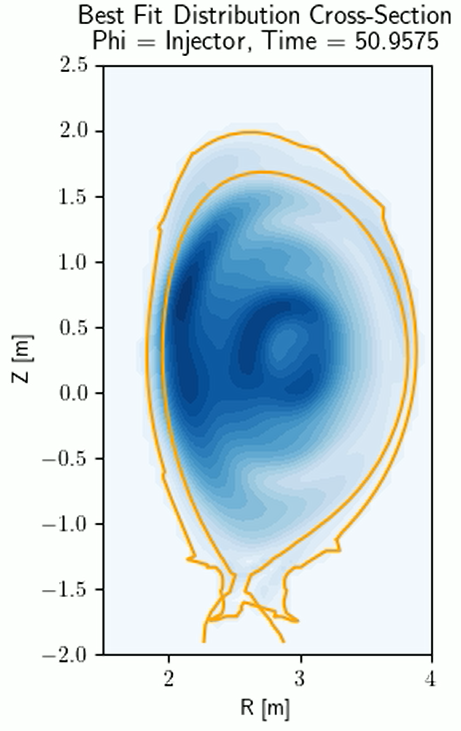 Injection plane
B. Stein-Lubrano et al. | 2nd IAEA Technical Meeting on Disruptions | ITER HQ | 21 Jul. 2022 | Page 11
KB1s Suggest the Emis3D Best Fits are “Too Axisymmetric”
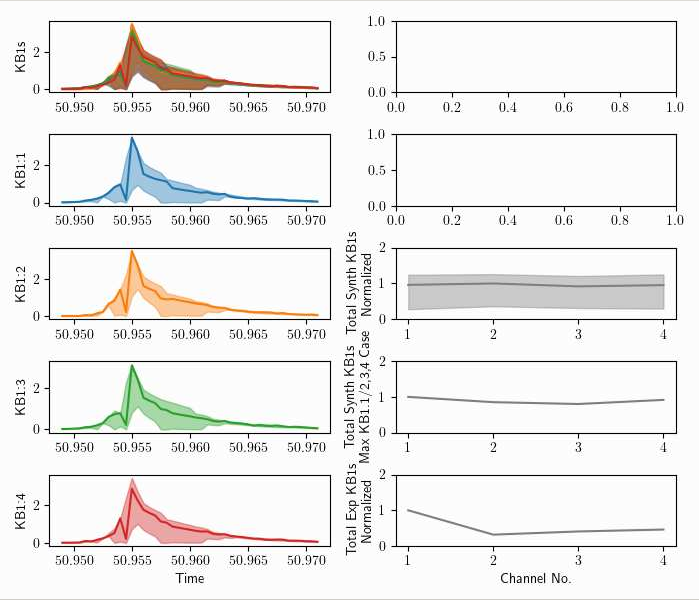 In Emis3D, similar brightness predicted for all four channels
Experimentally, around 2x higher brightness seen in KB1.1 than 2-4
B. Stein-Lubrano et al. | 2nd IAEA Technical Meeting on Disruptions | ITER HQ | 21 Jul. 2022 | Page 12
KB1s Suggest the Emis3D Best Fits are “Too Axisymmetric”
Possible resolutions:
The current quench radiation is more inboard than the tomographic inversions find, out of view of the KB1s
The thermal quench is more toroidally peaked AND the current quench radiation is less
Given frad~1, higher TQ peaking requires less radiation in the CQ for energy conservation
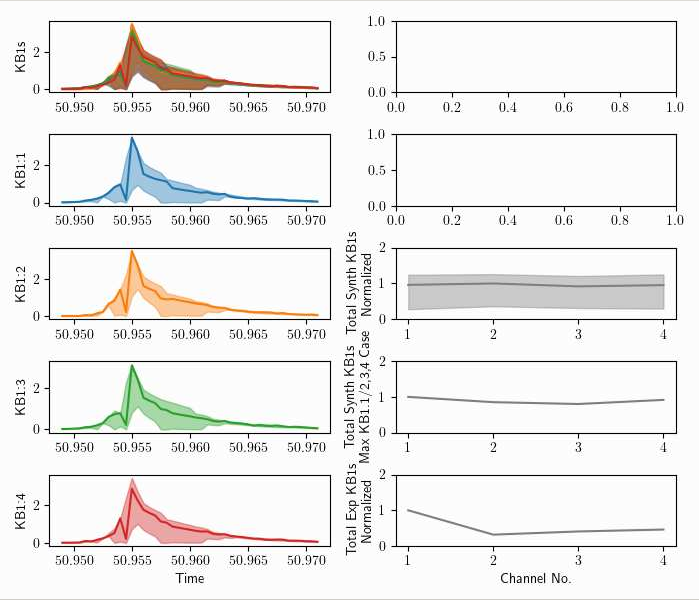 In Emis3D, similar brightness predicted for all four channels
Experimentally, around 2x higher brightness seen in KB1.1 than 2-4
B. Stein-Lubrano et al. | 2nd IAEA Technical Meeting on Disruptions | ITER HQ | 21 Jul. 2022 | Page 13
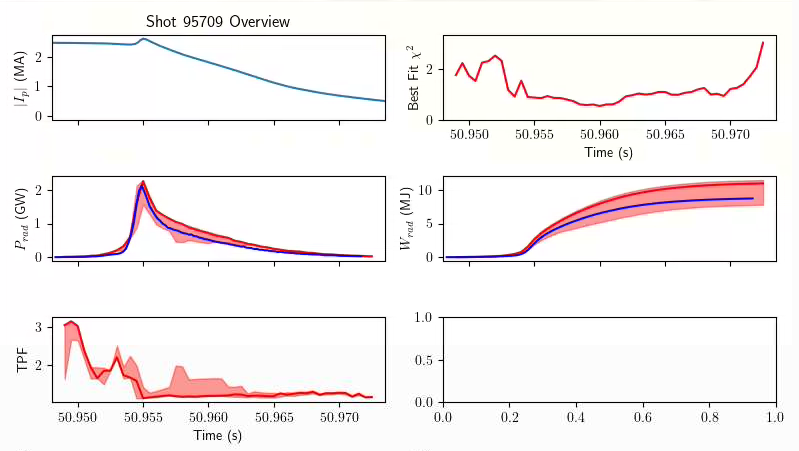 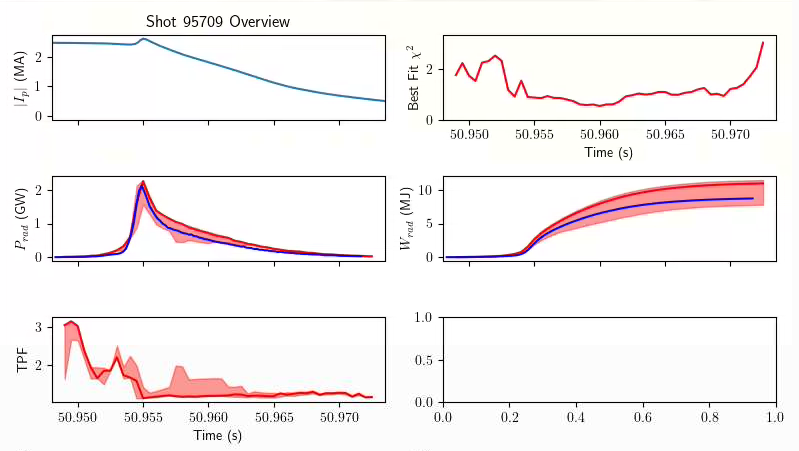 B. Stein-Lubrano et al. | 2nd IAEA Technical Meeting on Disruptions | ITER HQ | 21 Jul. 2022 | Page 14
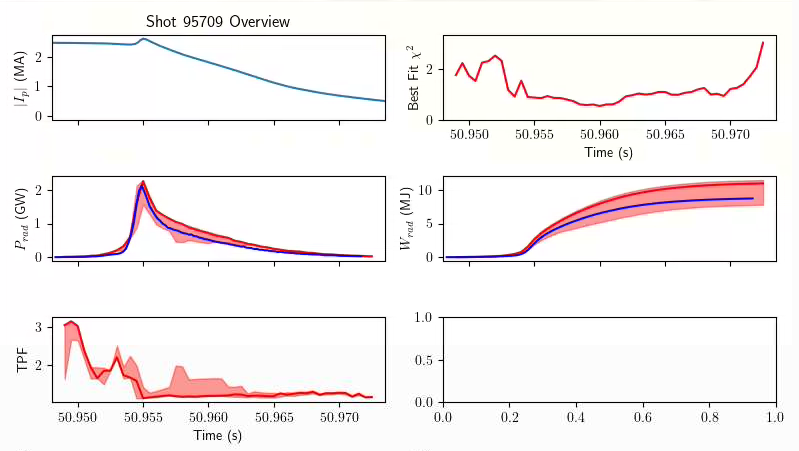 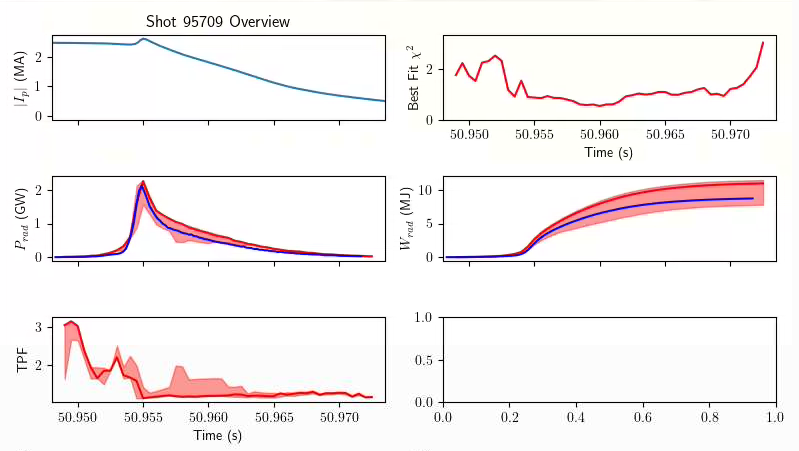 B. Stein-Lubrano et al. | 2nd IAEA Technical Meeting on Disruptions | ITER HQ | 21 Jul. 2022 | Page 15
Magnetic Nozzle Effect
B. Stein-Lubrano et al. | 2nd IAEA Technical Meeting on Disruptions | ITER HQ | 21 Jul. 2022 | Page 16
95711: Similar frad to 95709 and comparable to TOPI
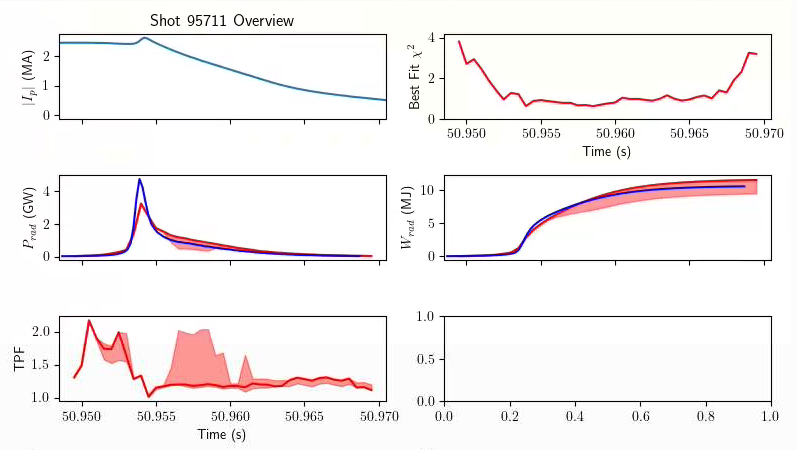 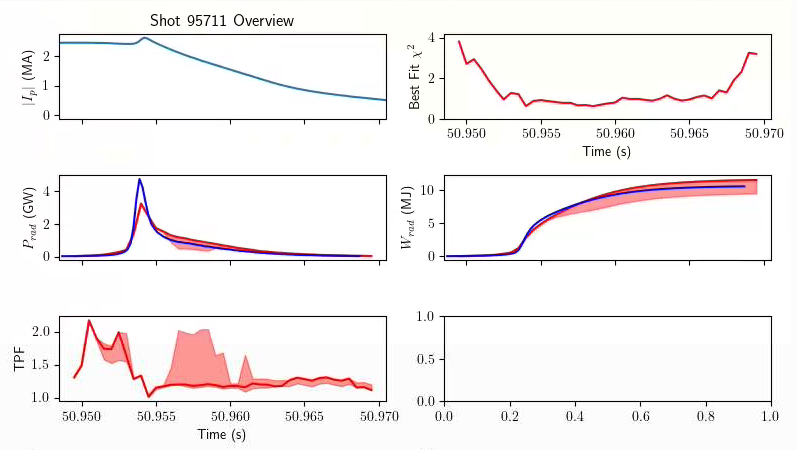 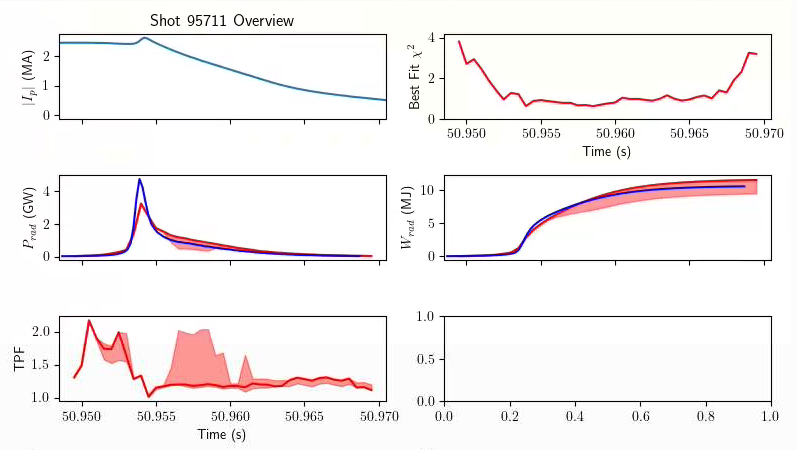 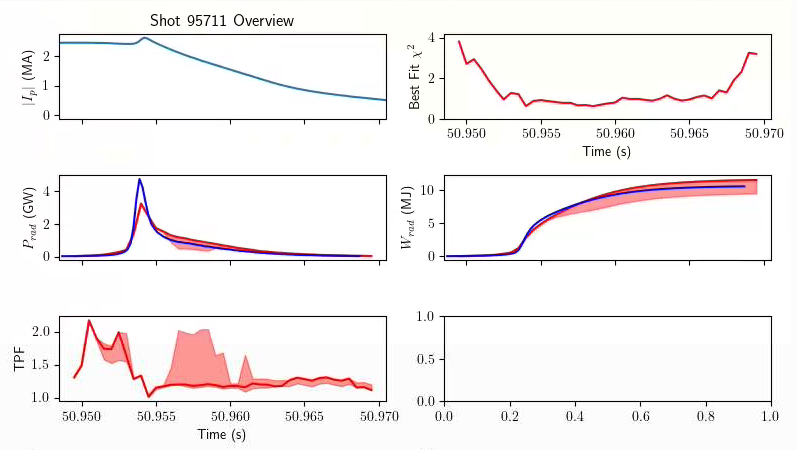 TOPI
Emis3D
B. Stein-Lubrano et al. | 2nd IAEA Technical Meeting on Disruptions | ITER HQ | 21 Jul. 2022 | Page 17
Shot 95711 Best Fits: Similar to 95709
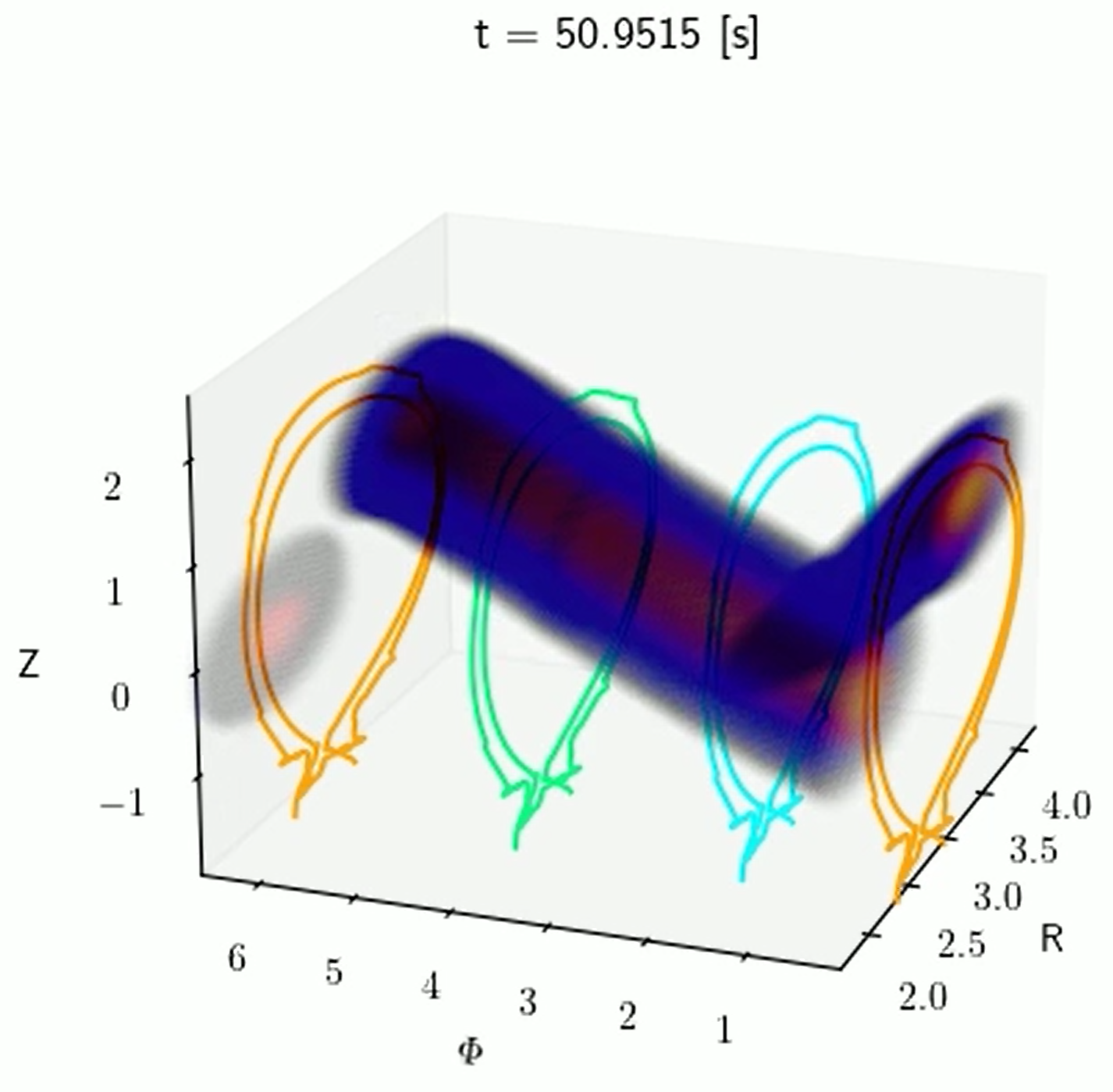 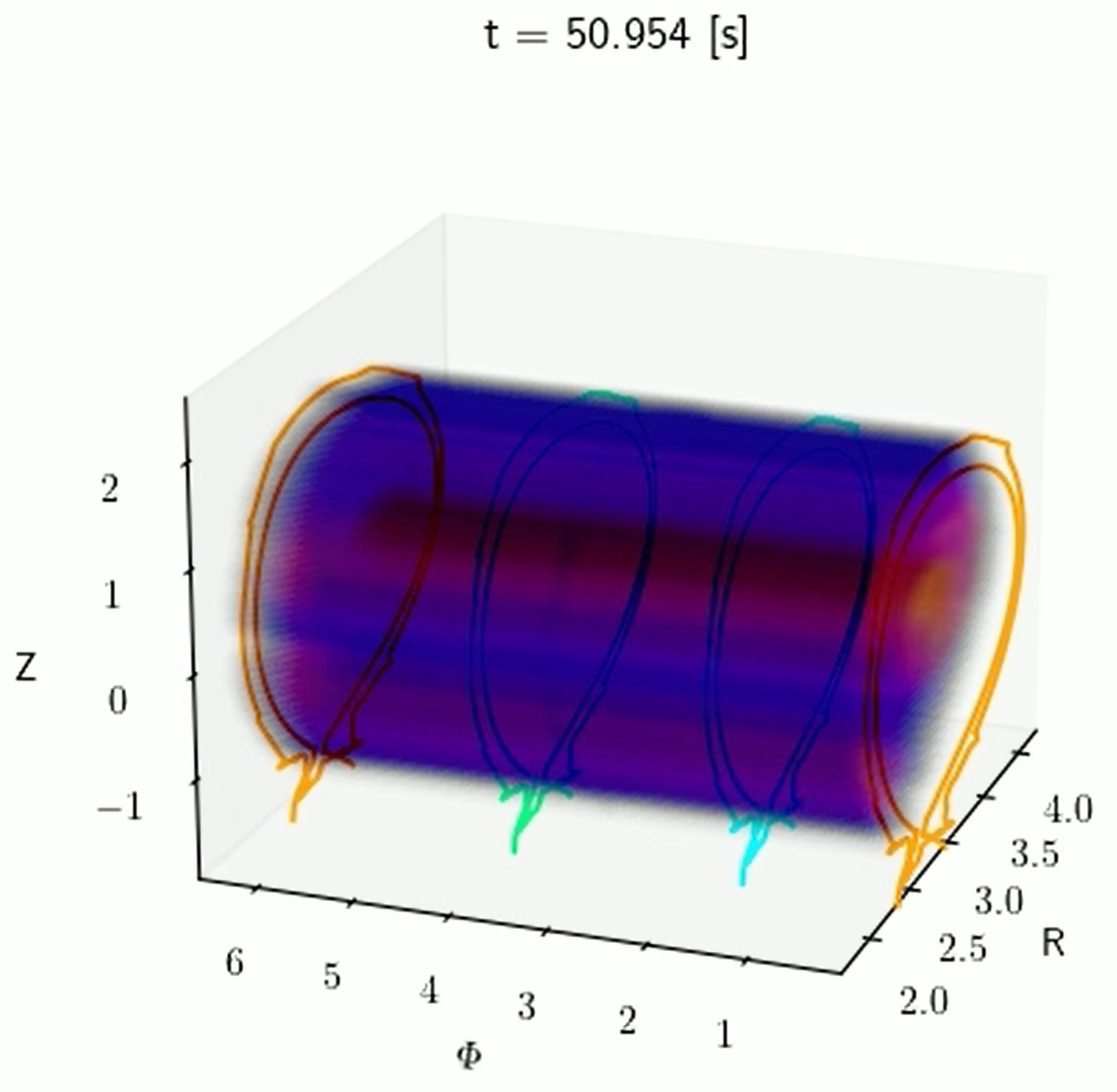 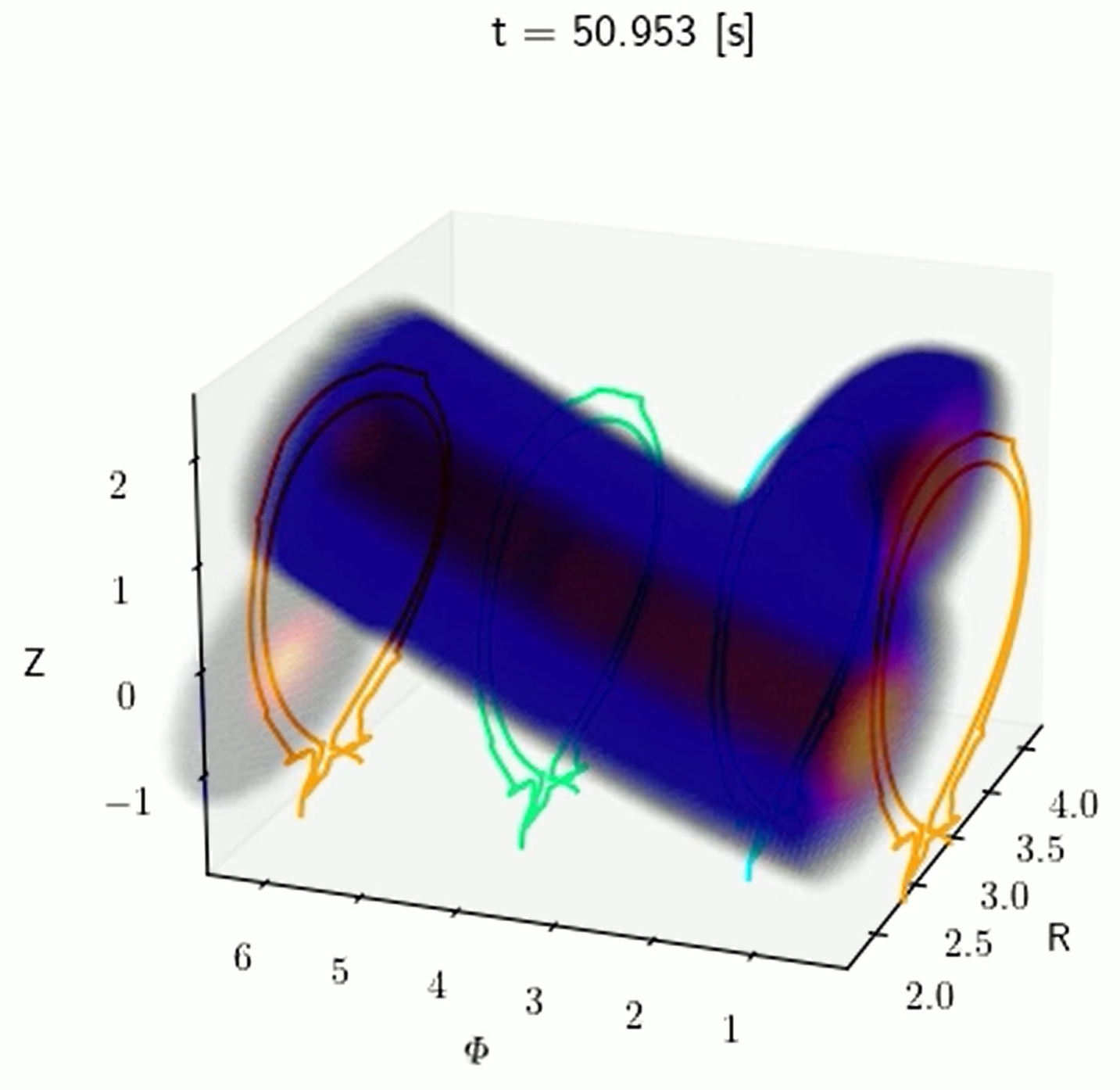 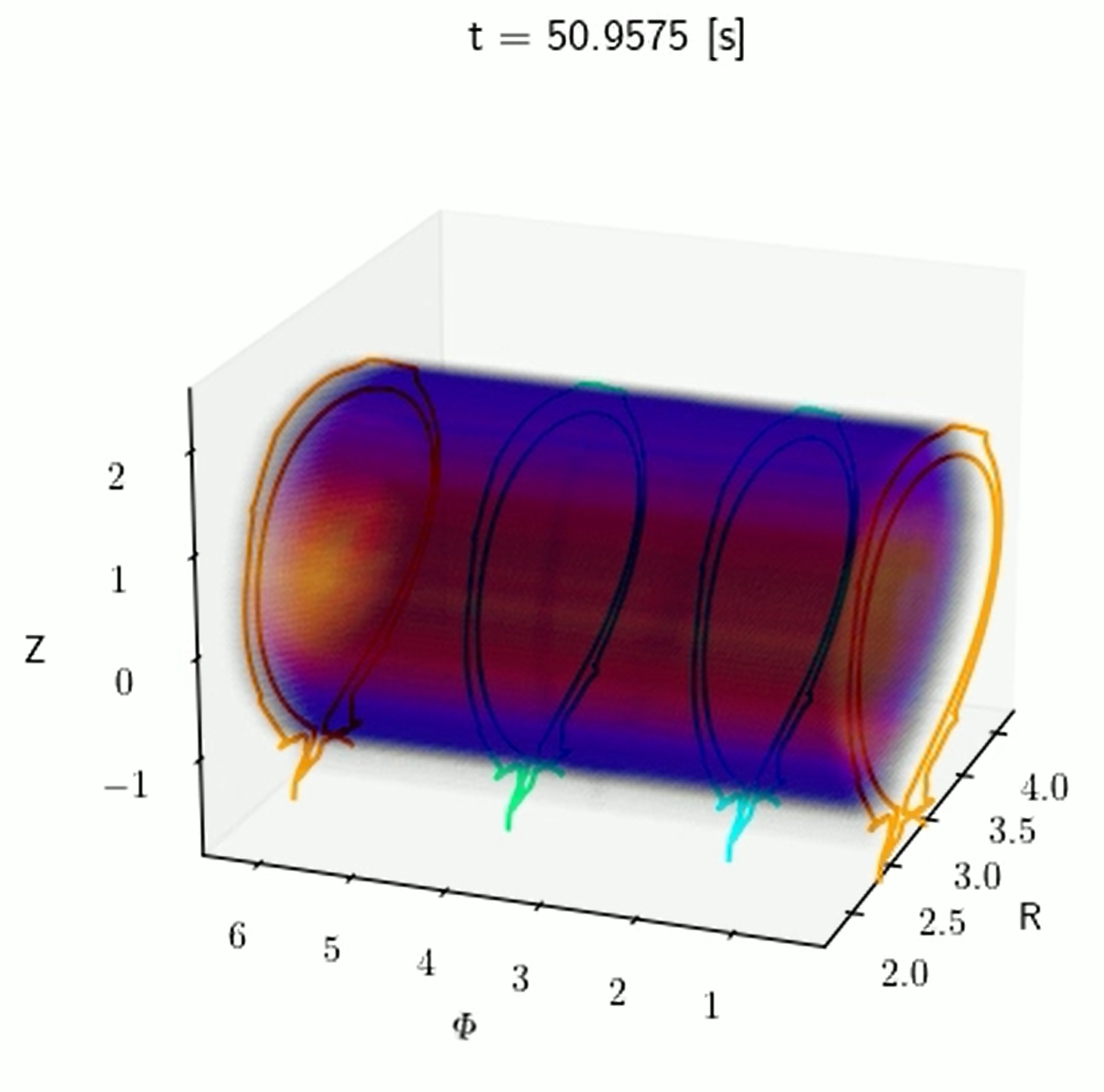 B. Stein-Lubrano et al. | 2nd IAEA Technical Meeting on Disruptions | ITER HQ | 21 Jul. 2022 | Page 18
JOREK simulations exhibit some magnetic nozzle behavior and produce similar radiation structures to Emis3D best fits
Late Pre-TQ
Early Pre-TQ
Emis3D Best Fits
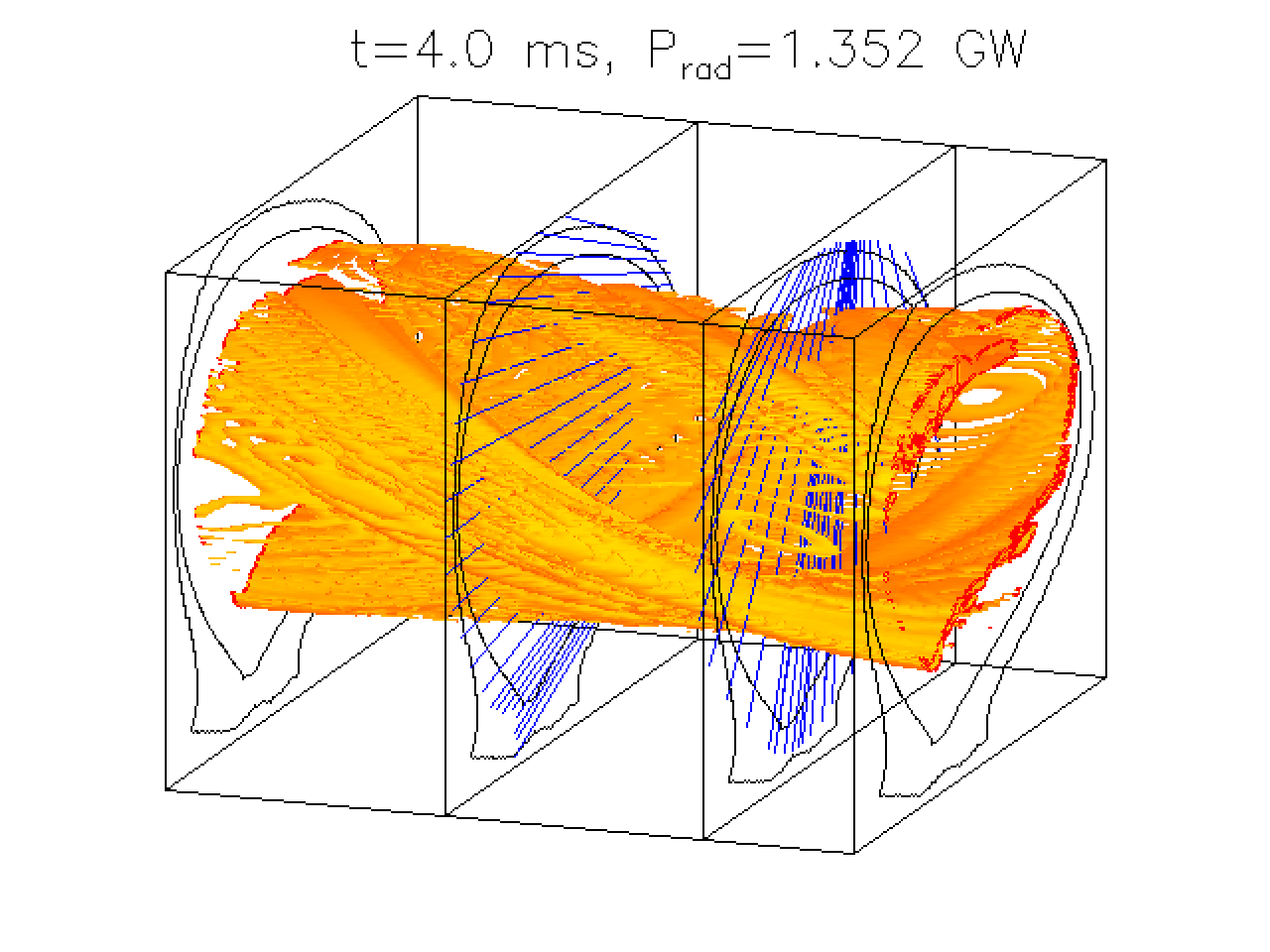 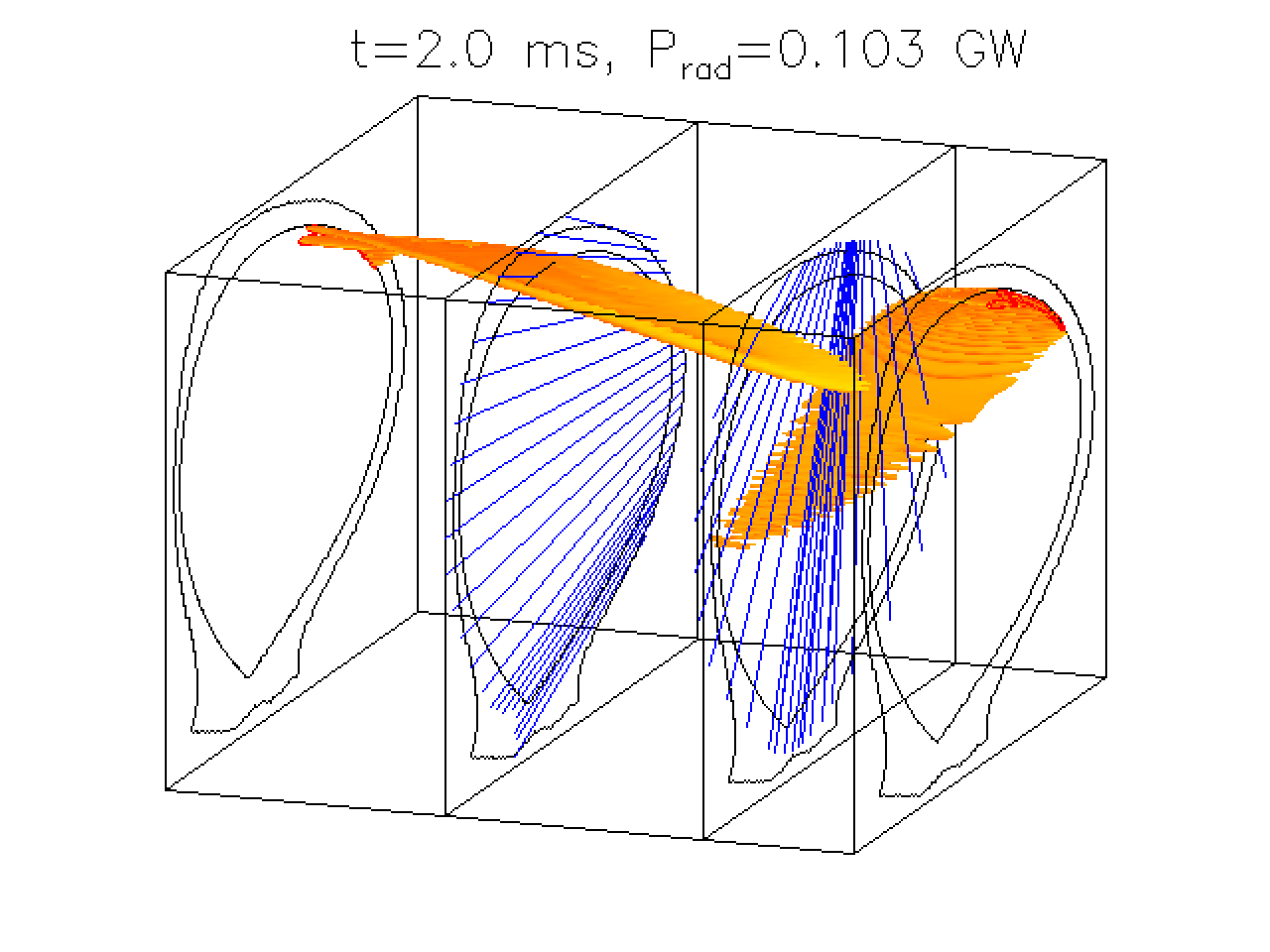 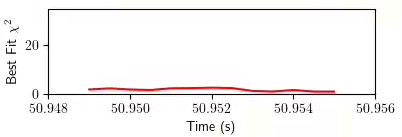 First Simulation
First Simulation
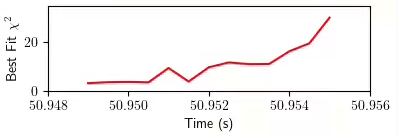 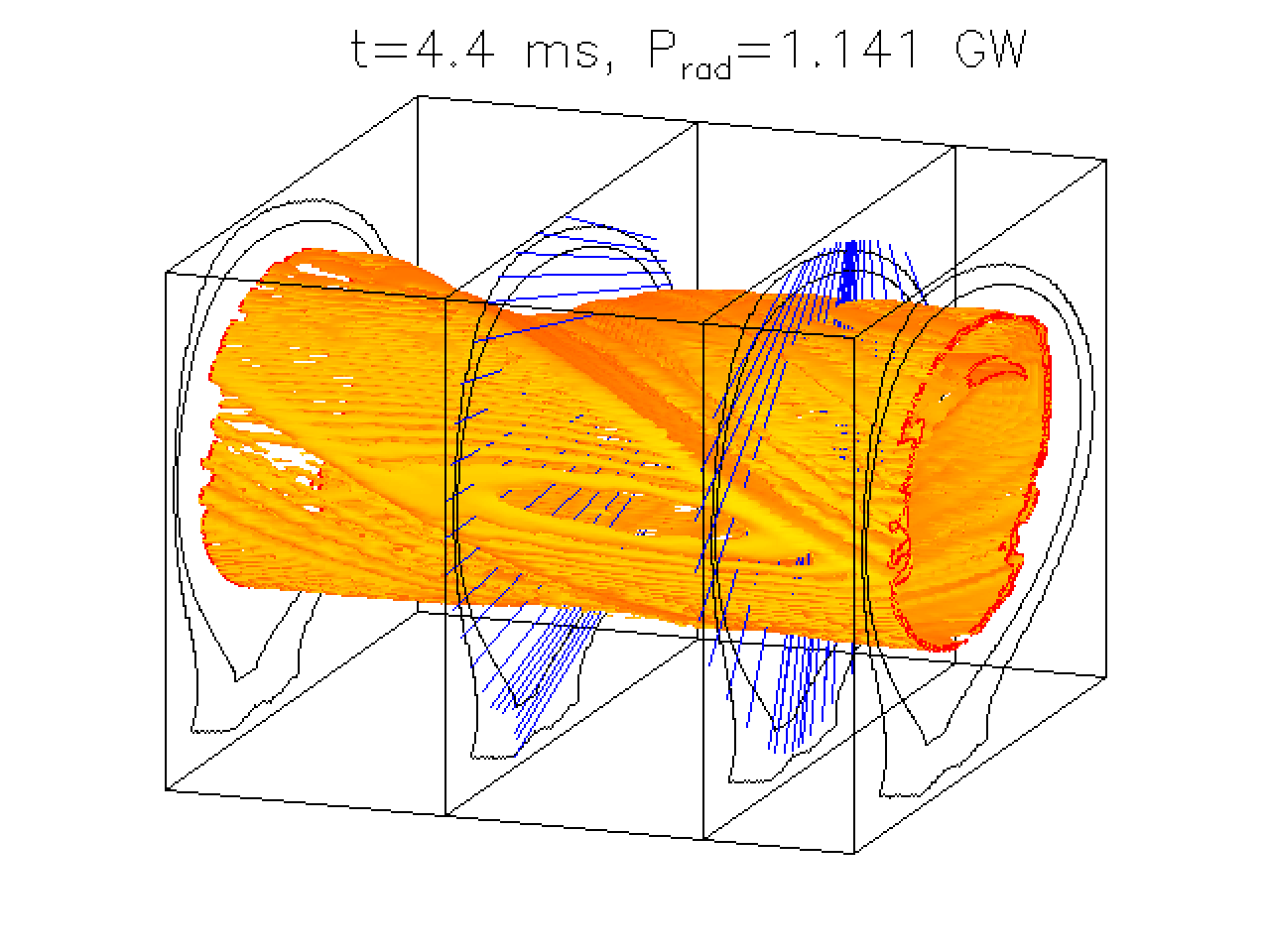 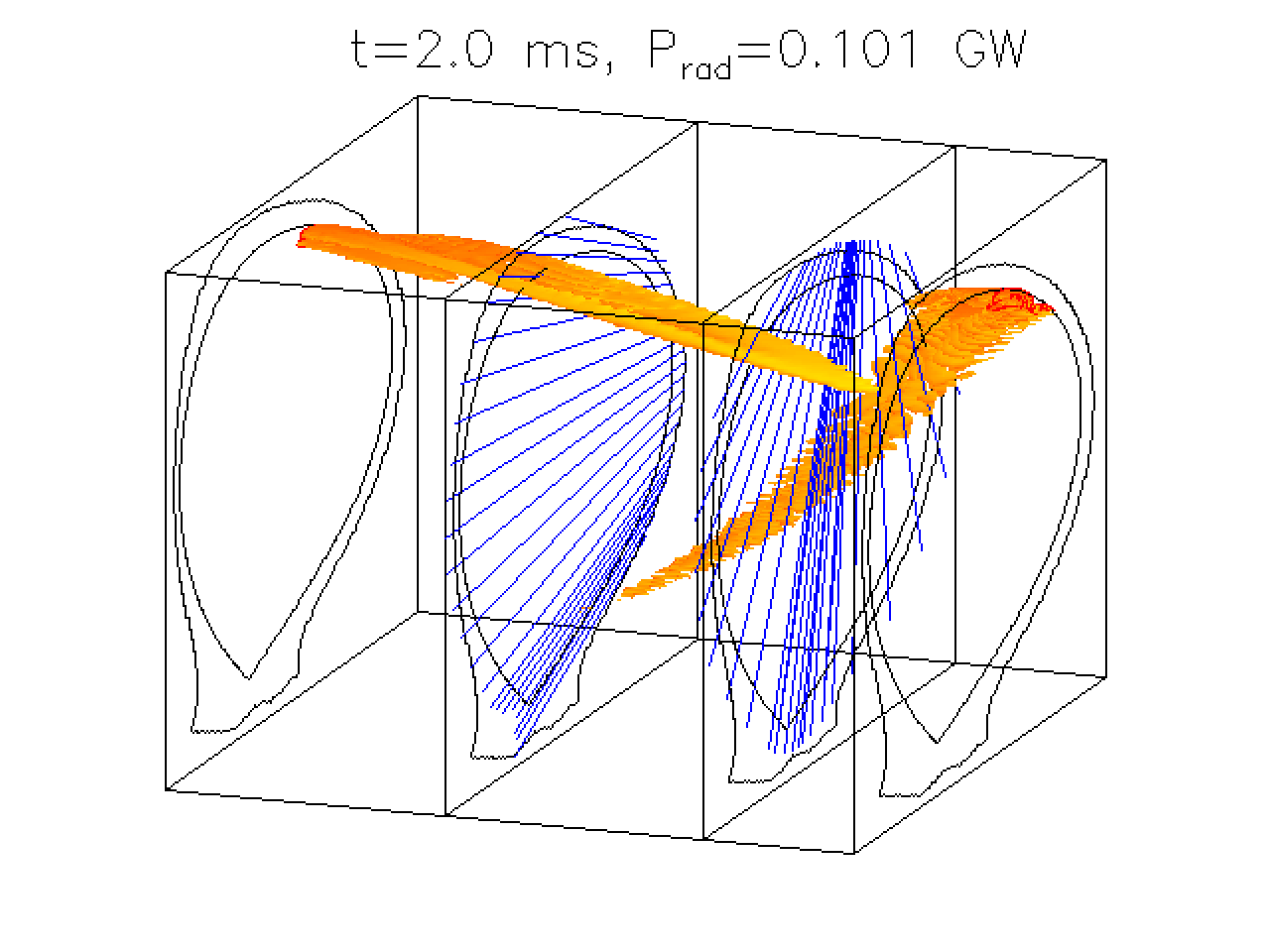 Second Simulation
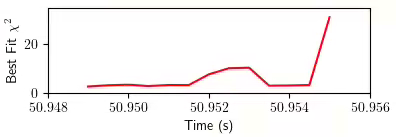 Second Simulation
B. Stein-Lubrano et al. | 2nd IAEA Technical Meeting on Disruptions | ITER HQ | 21 Jul. 2022 | Page 19
A GUI is developed and available for use on JET SPI experiments
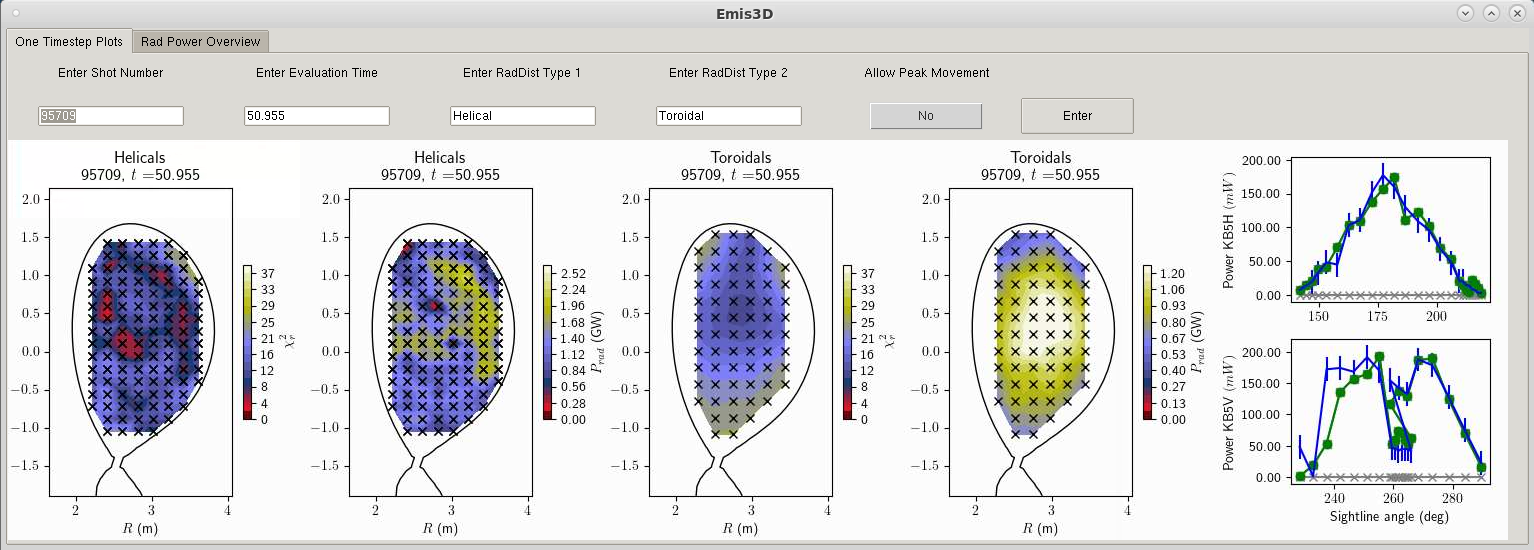 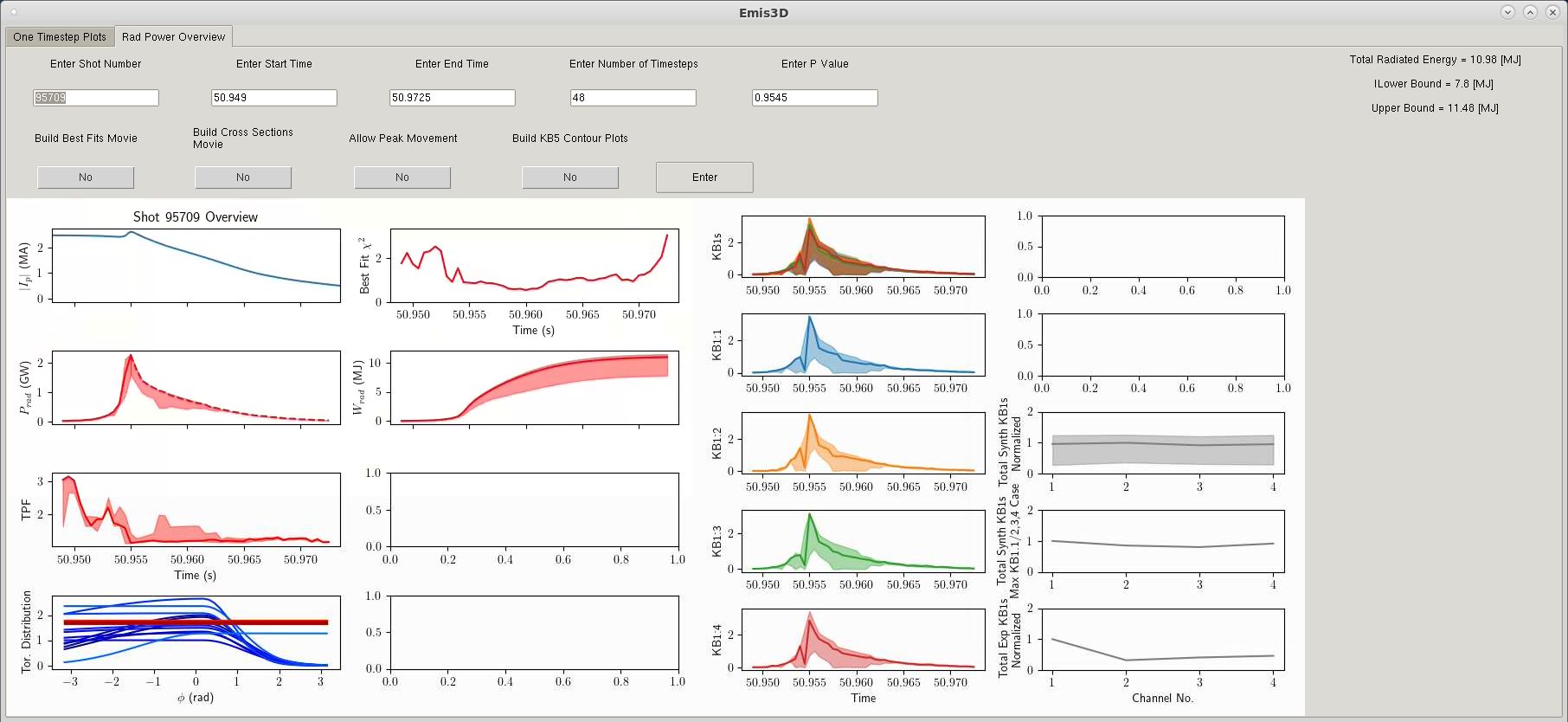 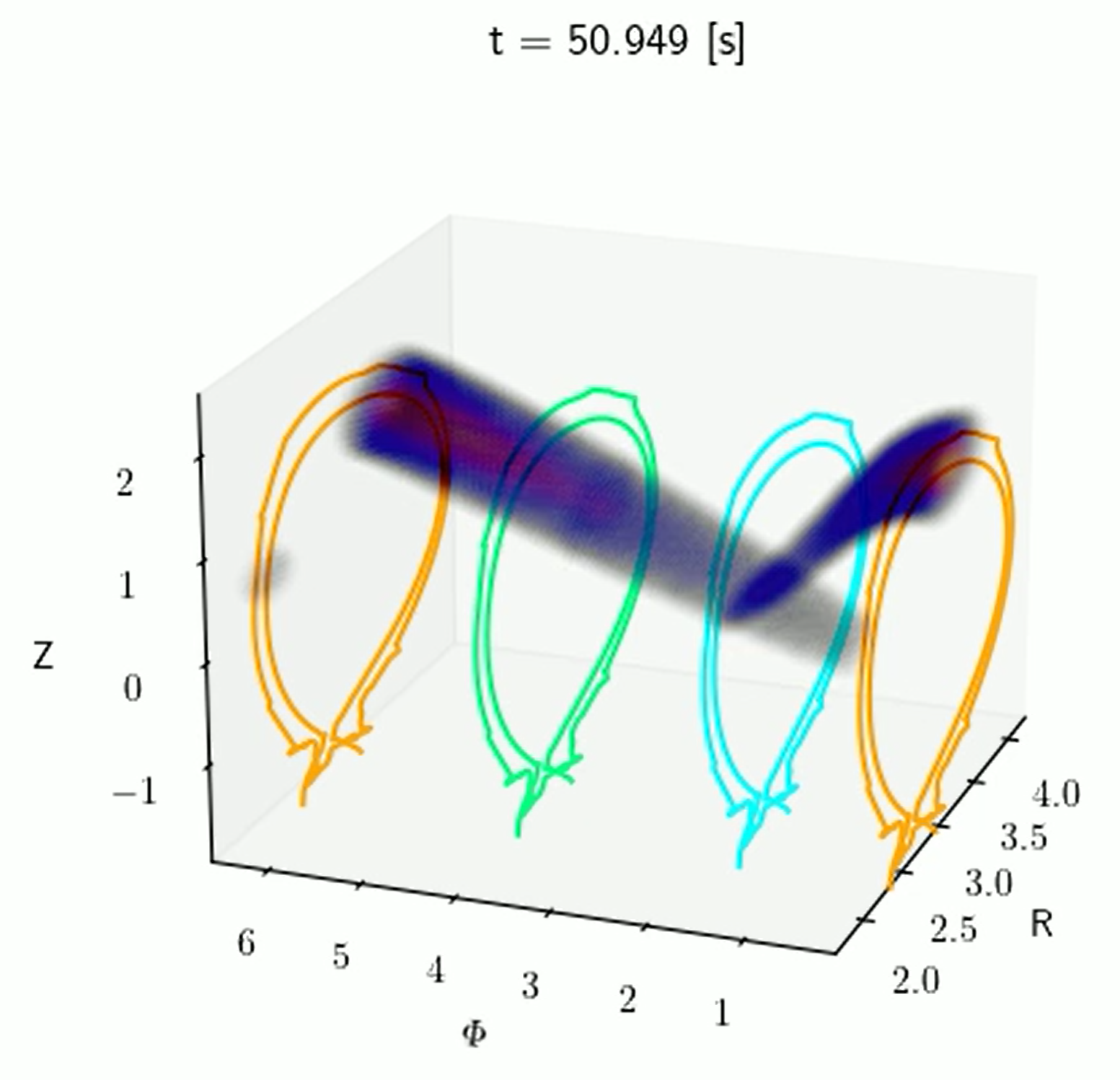 B. Stein-Lubrano et al. | 2nd IAEA Technical Meeting on Disruptions | ITER HQ | 21 Jul. 2022 | Page 20
Conclusions
Near full mitigation is predicted in discharges 95709 and 95711, but questions remain:
Why is only ~70% of the thermal energy radiated prior to the Ip spike?
Why is the asymmetry observed by the KB1s underpredicted? 
Q: Why such different frad for nominally identical mitigation attempts?
A: TOPI overestimates TQ peak radiation for 95711 compared to 2D inversions
95711 TQ radiation is peaked near KB5V more than 95709
95711 has shorter pre-TQ; less impurity spreading -> more peaked?
B. Stein-Lubrano et al. | 2nd IAEA Technical Meeting on Disruptions | ITER HQ | 21 Jul. 2022 | Page 21
Next Steps
Continued 95709 and 95711 analysis:
Remove the flux-aligned requirement for the CQ tomographies and make coarser to avoid overfitting
Entertain “designer solutions” to improve agreement with KB1s
Use Emis3D to qualify the SPARC disruption bolometer
With Emis3D fully developed and tested, re-evaluate the frad vs. fth JET dataset
Clear differences in bolometry observable “by eye” across the SPI discharges, and Emis3D will help to understand this
Older MGI discharges exhibiting this trend will also be studied
B. Stein-Lubrano et al. | 2nd IAEA Technical Meeting on Disruptions | ITER HQ | 21 Jul. 2022 | Page 22
Extra Slides
B. Stein-Lubrano et al. | 2nd IAEA Technical Meeting on Disruptions | ITER HQ | 21 Jul. 2022 | Page 23
Cherab Overview
Ray-tracing, synthetic diagnostic framework
Raysect based (https://www.raysect.org/)
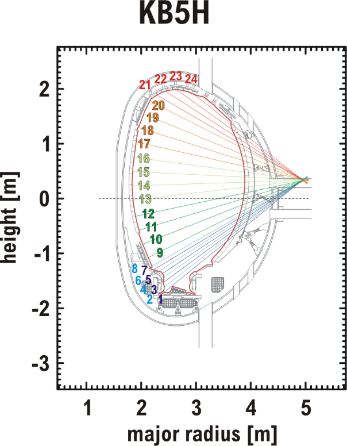 Traces bolometer sightlines, integrates emissivity
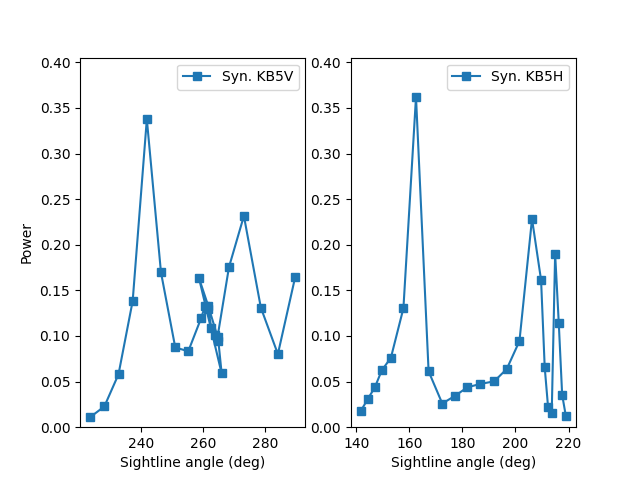 Fast Camera Image
Cherab Synthetic Camera
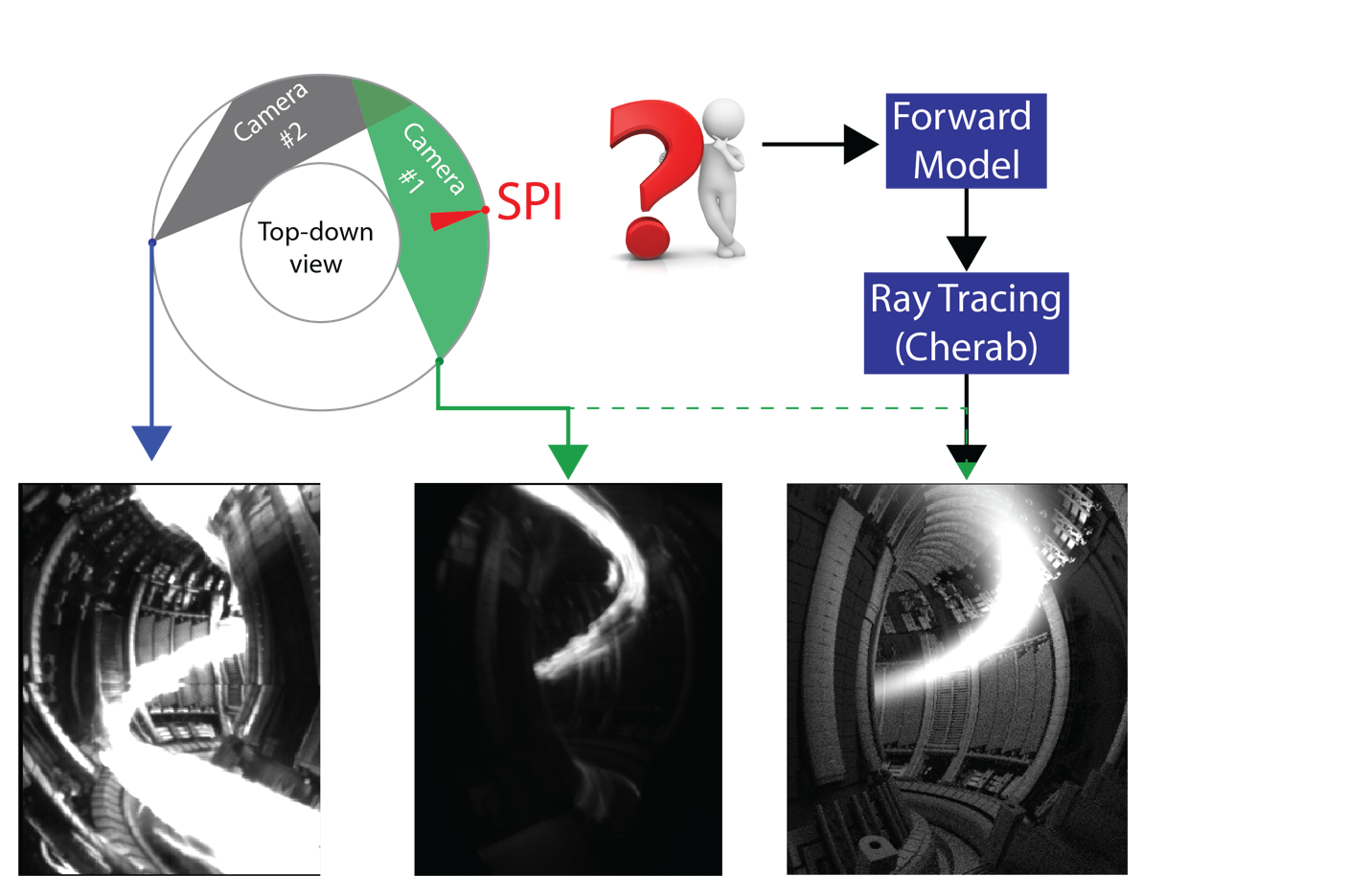 Produces synthetic bolometer brightnesses for each candidate radiation structure
B. Stein-Lubrano et al. | 2nd IAEA Technical Meeting on Disruptions | ITER HQ | 21 Jul. 2022 | Page 24
Emis3D High Level Overview
B. Stein-Lubrano et al. | 2nd IAEA Technical Meeting on Disruptions | ITER HQ | 21 Jul. 2022 | Page 25
Emis3D High Level Overview
Observation by Cherab
Synthetic Bolometry Data
Library of Candidate Radiation Structures
Each Timestep
Each Structure
Calculate Reduced 𝜒r²
Experimental Bolometry Data
Convert to P Value
Lowest P Value
Uncertainty Pool
Best Fit
B. Stein-Lubrano et al. | 2nd IAEA Technical Meeting on Disruptions | ITER HQ | 21 Jul. 2022 | Page 26
𝜒r² Fitting of Candidates to Bolometry
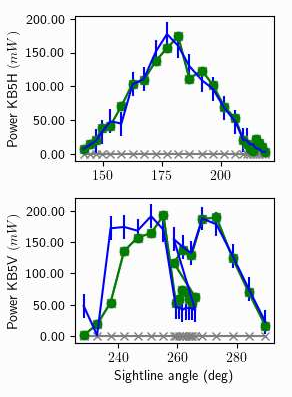 Cherab observes radiation distribution, produces Synthetic Measurements
Compare to Experimental Measurements, produce a 𝜒r² value for goodness of fit
Some variation in fitting by distribution type. “Helicals” can have up to two punctures
Signal magnitudes fit independently at each array
This provides more freedom for BOLTs, Joreks, Rings to fit the data; some risk of over-fitting
B. Stein-Lubrano et al. | 2nd IAEA Technical Meeting on Disruptions | ITER HQ | 21 Jul. 2022 | Page 27
𝜒r² Fitting of Candidates to Bolometry
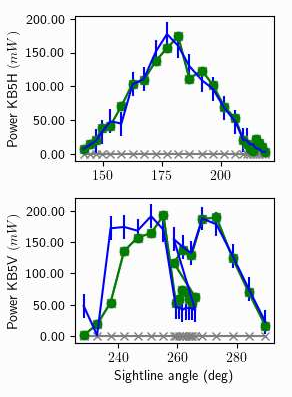 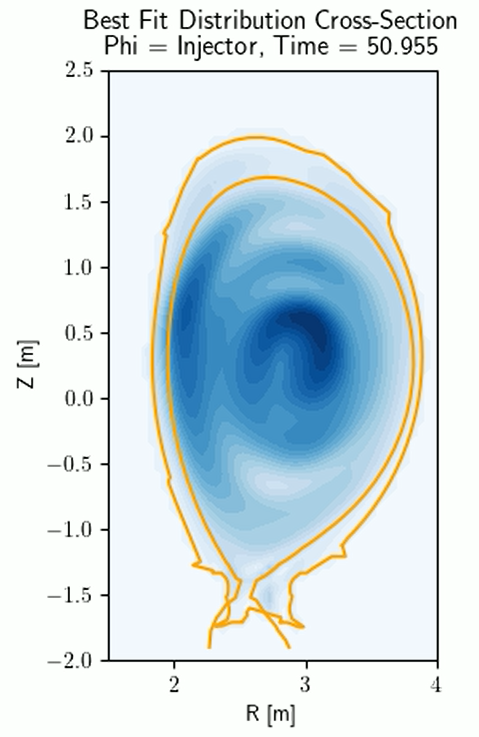 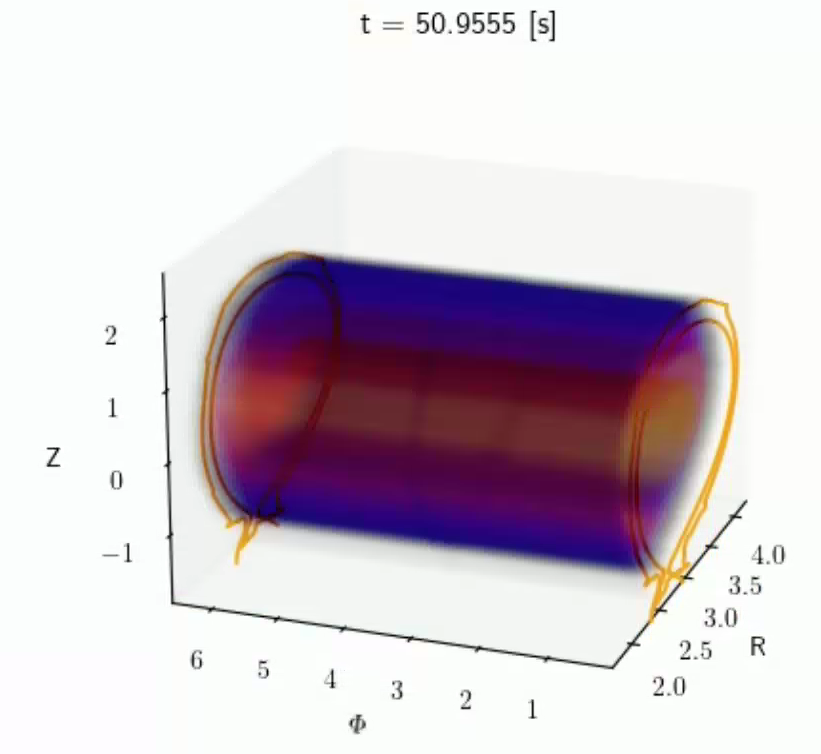 B. Stein-Lubrano et al. | 2nd IAEA Technical Meeting on Disruptions | ITER HQ | 21 Jul. 2022 | Page 28
Toroidal Overlay for Helicals
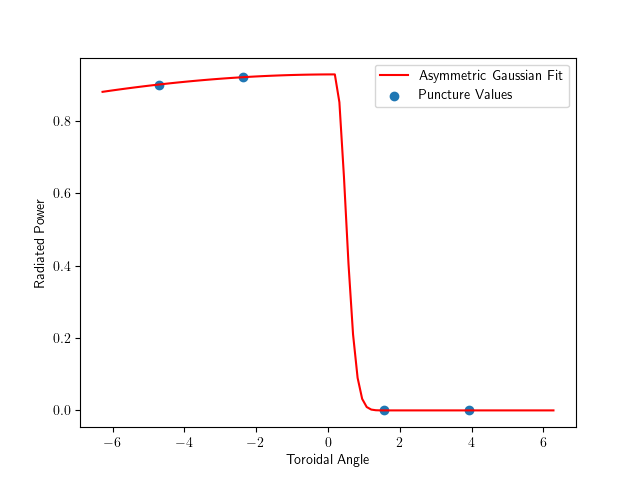 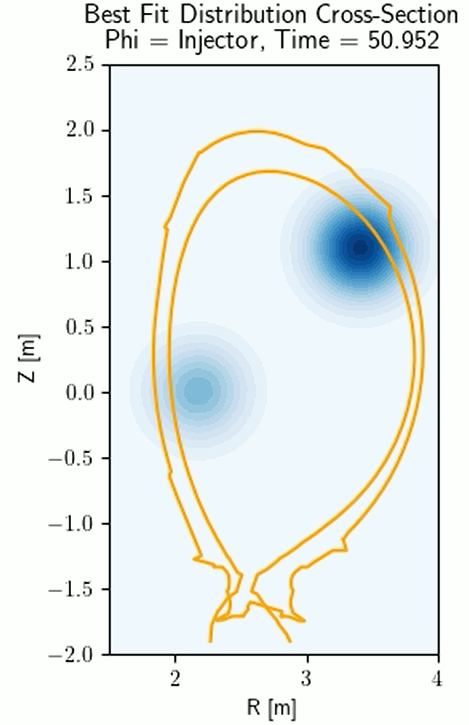 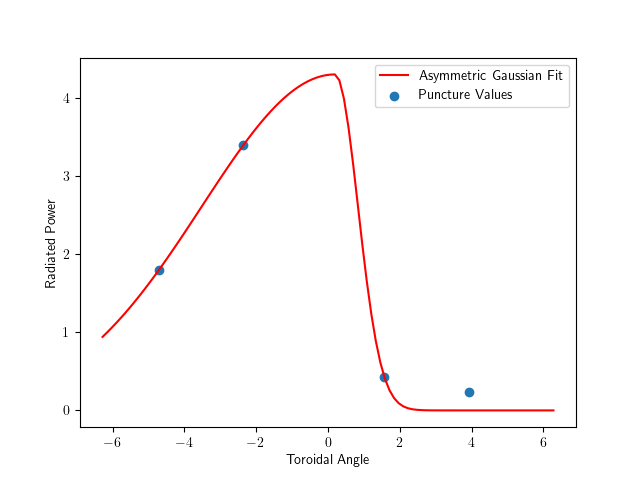 B. Stein-Lubrano et al. | 2nd IAEA Technical Meeting on Disruptions | ITER HQ | 21 Jul. 2022 | Page 29
Emis3D High Level Overview
Observation by Cherab
Synthetic Bolometry Data
Library of Candidate Radiation Structures
Each Timestep
Each Structure
Calculate Reduced 𝜒r²
Experimental Bolometry Data
Convert to P Value
Lowest P Value
Uncertainty Pool
Best Fit
B. Stein-Lubrano et al. | 2nd IAEA Technical Meeting on Disruptions | ITER HQ | 21 Jul. 2022 | Page 30
Workflow: Each Timestep
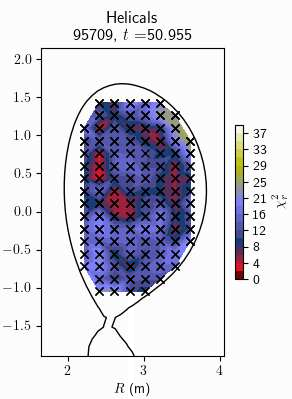 B. Stein-Lubrano et al. | 2nd IAEA Technical Meeting on Disruptions | ITER HQ | 21 Jul. 2022 | Page 31
Uncertainty Pool and Error Bars
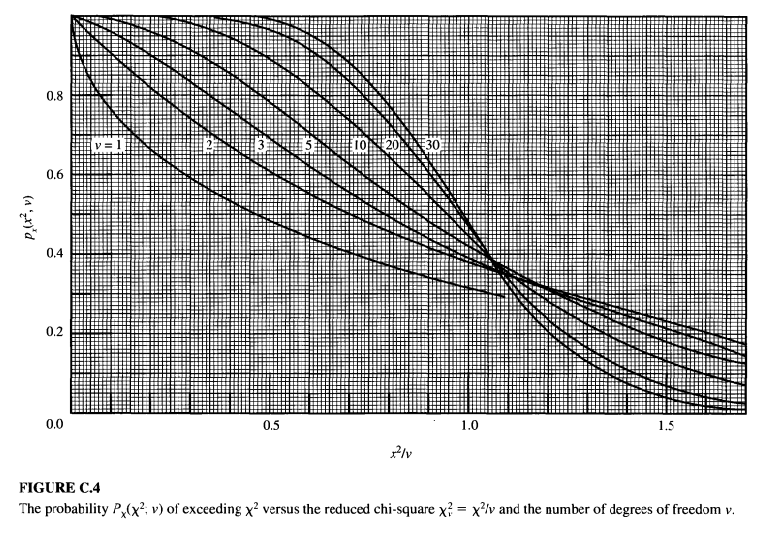 P Value
[Data Reduction and Error Analysis for the Physical Sciences, 3rd edition, Bevington & Robinson, pg 258]
B. Stein-Lubrano et al. | 2nd IAEA Technical Meeting on Disruptions | ITER HQ | 21 Jul. 2022 | Page 32
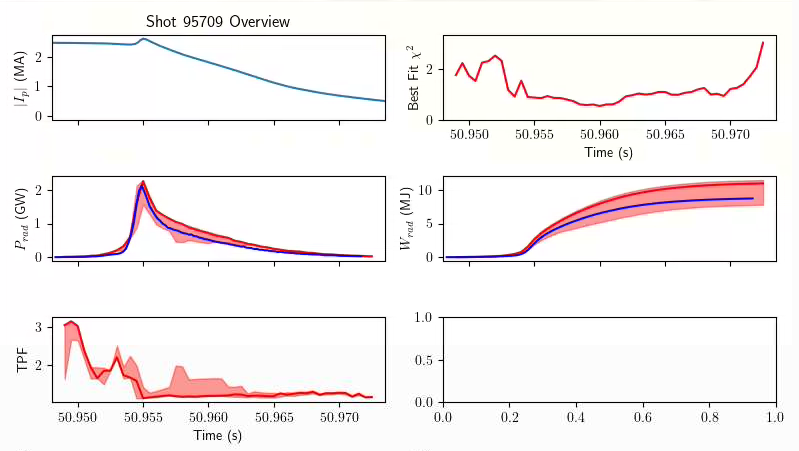 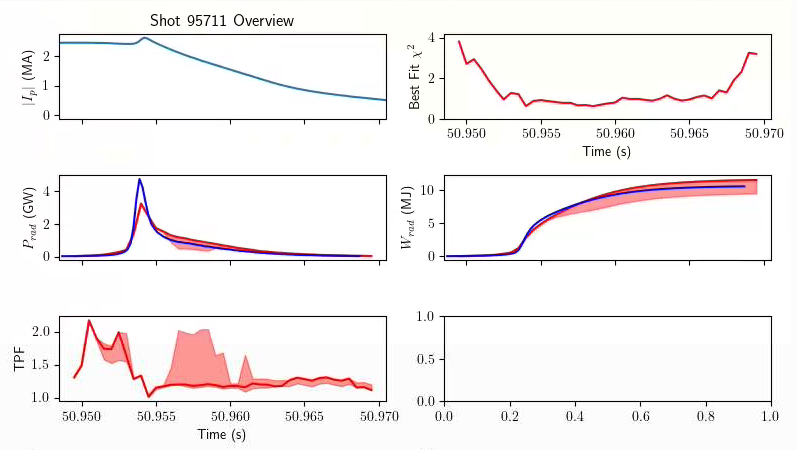 B. Stein-Lubrano et al. | 2nd IAEA Technical Meeting on Disruptions | ITER HQ | 21 Jul. 2022 | Page 33
Acknowledgements
The JET SPI project is a collaborative effort of EURATOM, the ITER Organization, and the US Department of Energy. It received funding from the ITER Organization.

The views and opinions expressed herein do not necessarily reflect those of the ITER Organization

This work was funded by the U.S. Department of Energy, Fusion Energy Sciences Agreement DE-SC0014264, the ITER Organization (TA C18TD38FU), and the EUROfusion Consortium framework, Euratom research and training programme under grant No 633053
B. Stein-Lubrano et al. | 2nd IAEA Technical Meeting on Disruptions | ITER HQ | 21 Jul. 2022 | Page 34